WP9 – Digital Waste Platform
Final Demo Meeting, 25th January 2023Andrea Pepperosa, Daniele Ninci, Andrea Della Maggiora
Summary
Introduction
Project Objectives
System’s Description
Work Carried Out
Results
1/25/2023
2
Digital Waste Platform
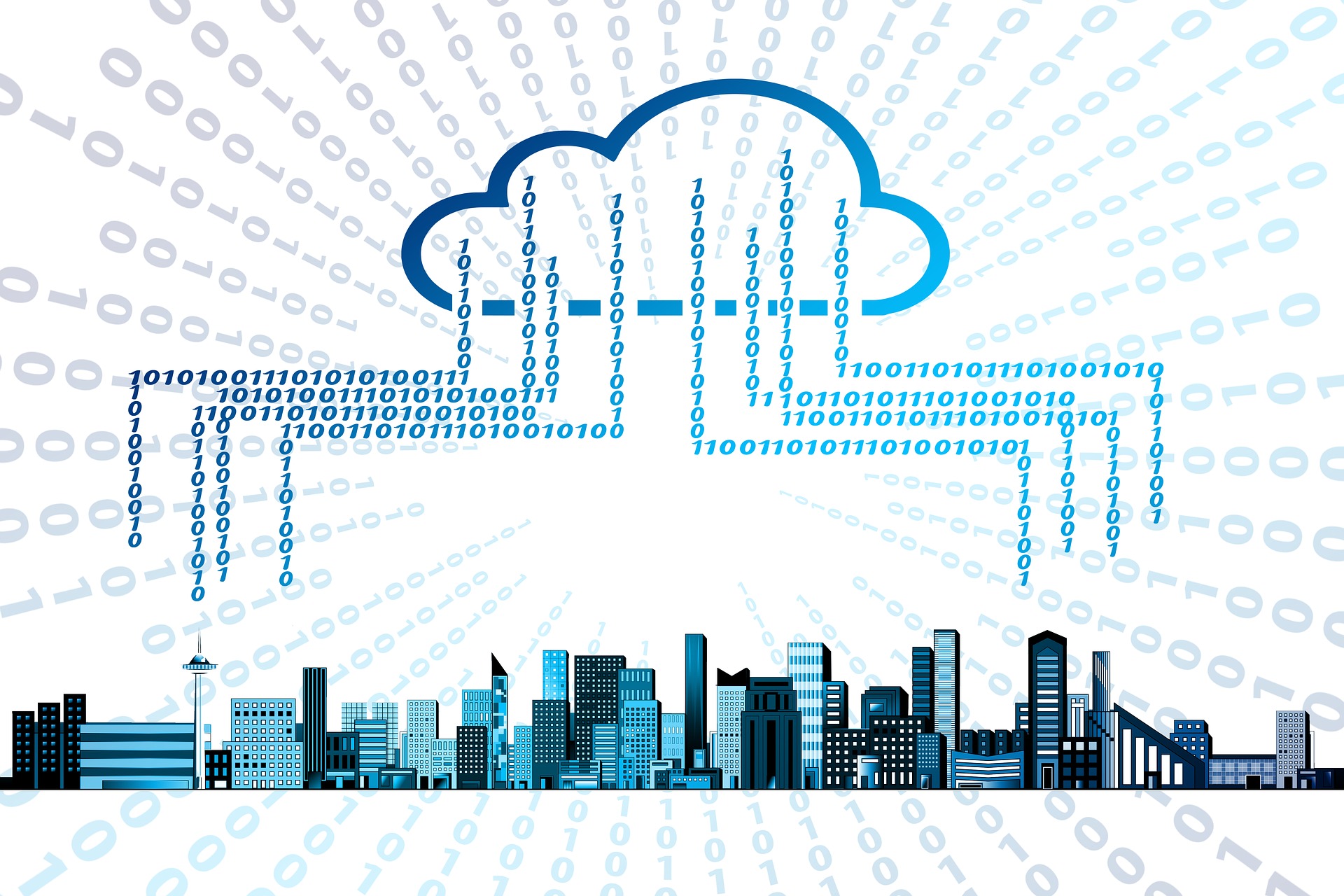 SOFTWARE PLATFORM for the full digitization of the Nuclear Waste data
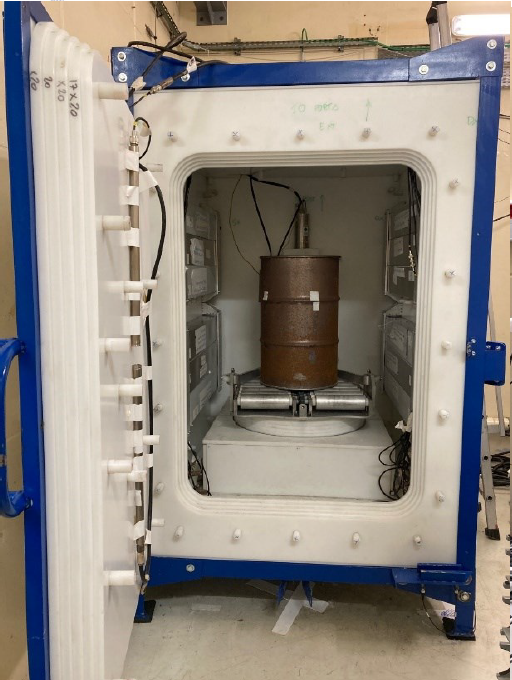 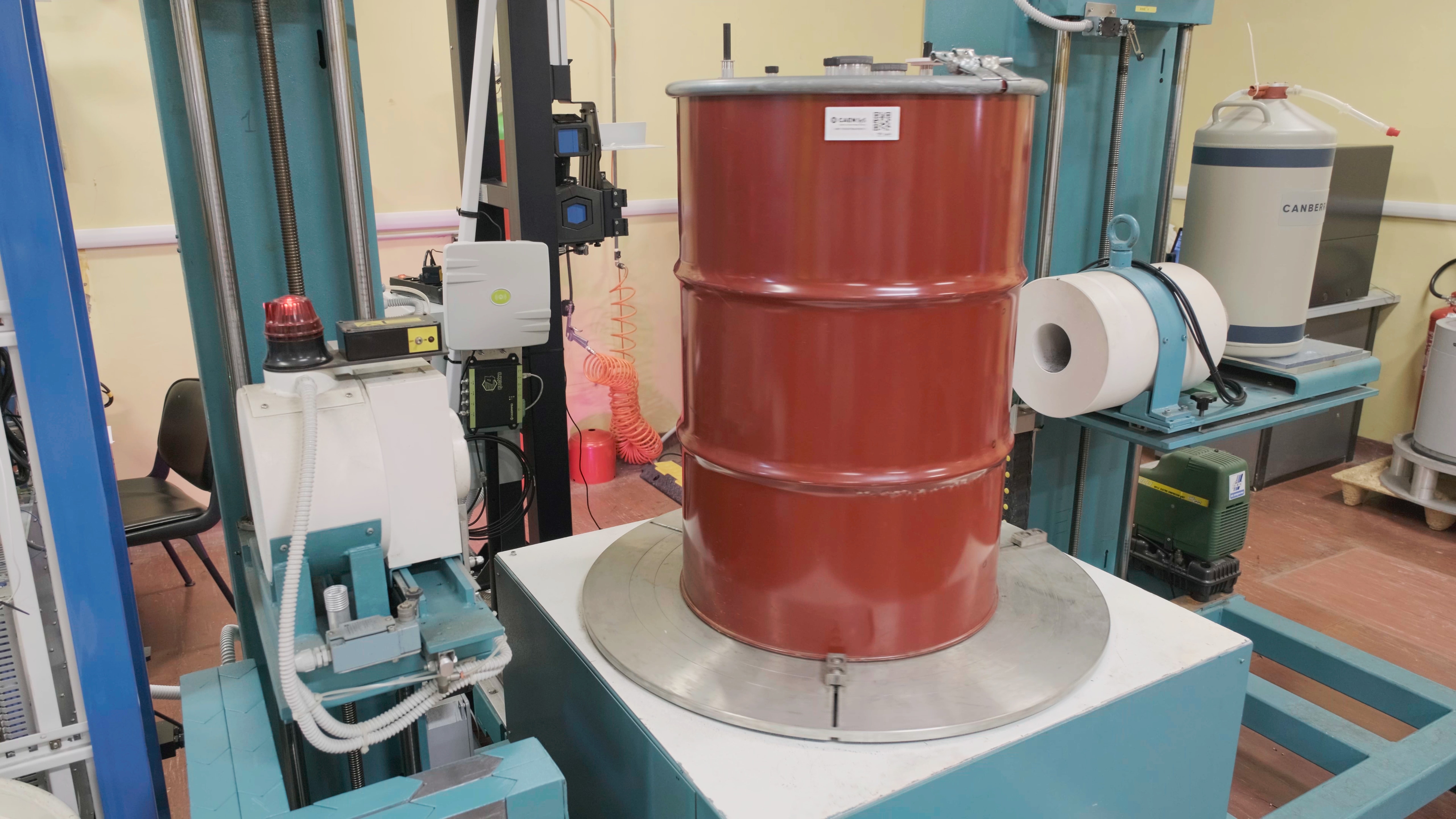 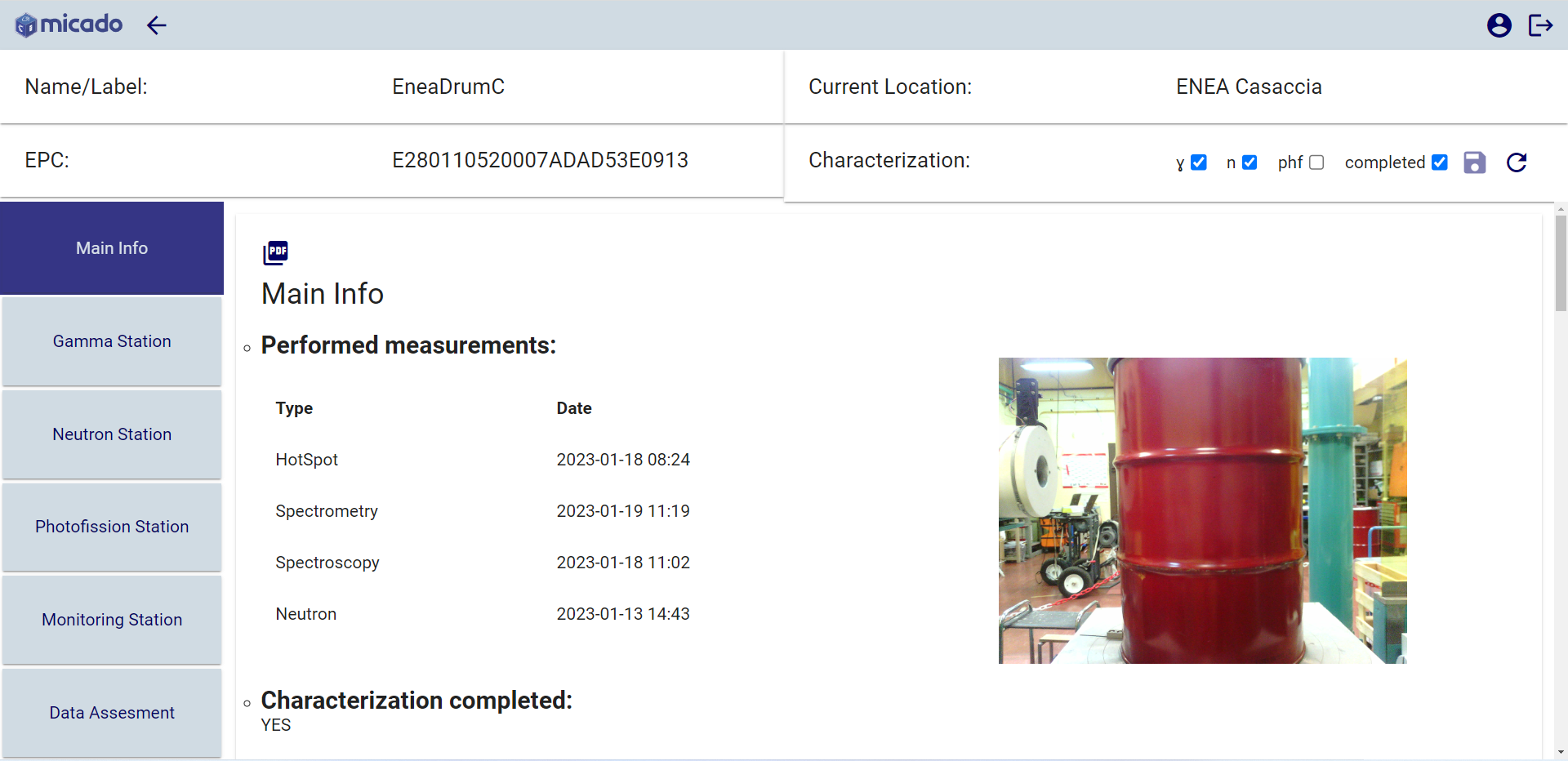 Gamma Spectroscopy, Imaging and Spectrometry
Neutron measurements
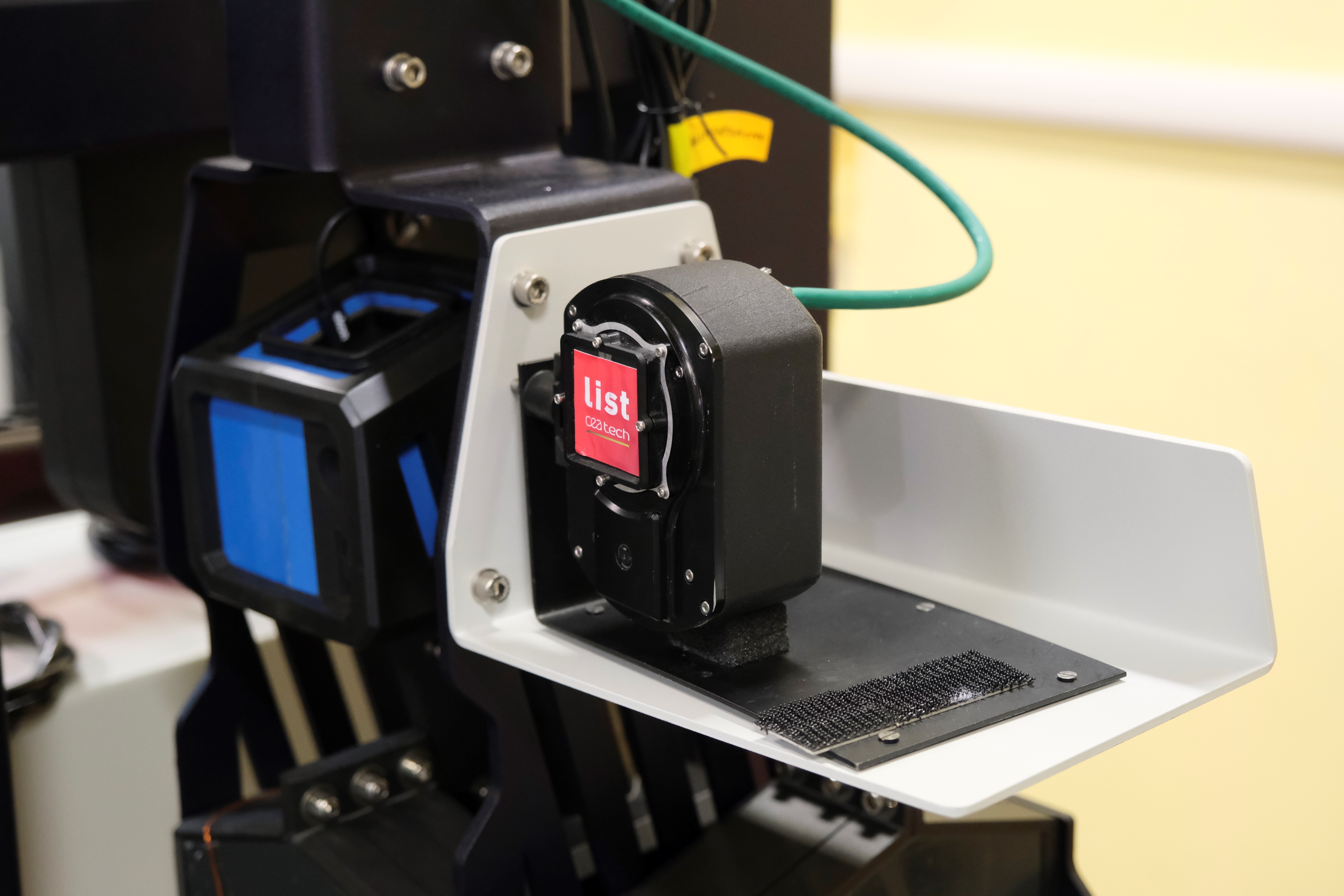 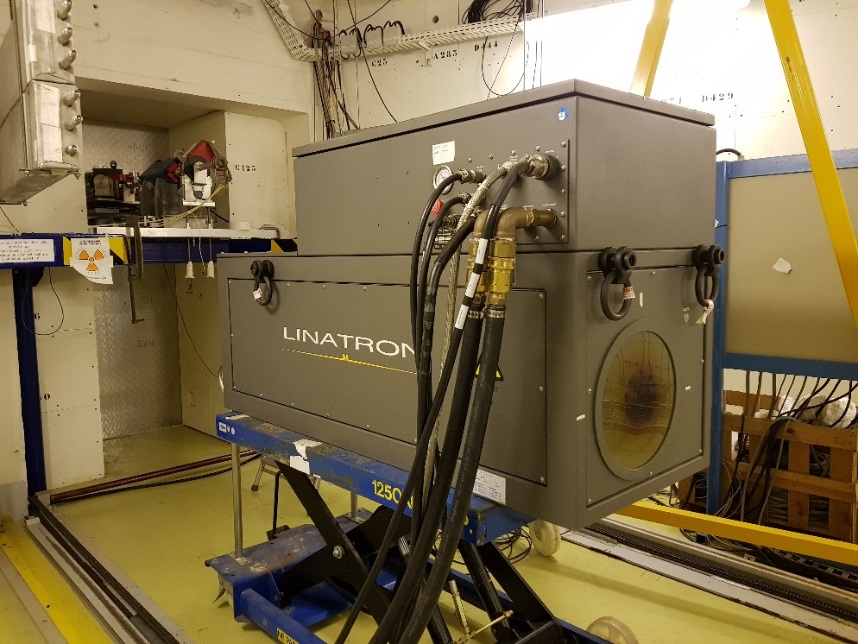 Pipeline Analysis – Reduction of uncertainties
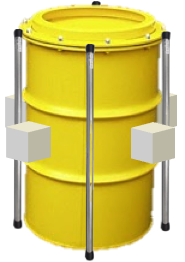 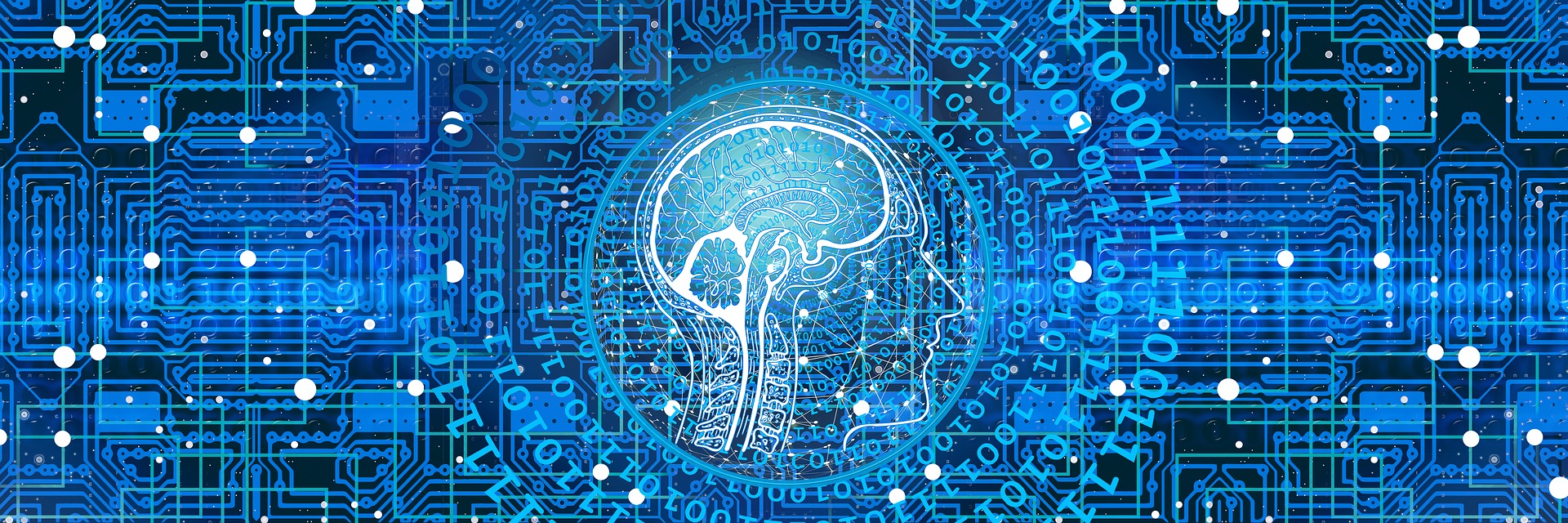 Long Term Monitoring
1/25/2023
3
Objectives
The primary objective in the MICADO project has been the development of such a software platform:
Defining data transfer protocols and software structure
Integrating and securely transferring external inputs, analyzing and combining them
Associating a digital unique ID of the waste
Applying computational algorithms to optimize results and workflow
Guaranteeing the full operationalities
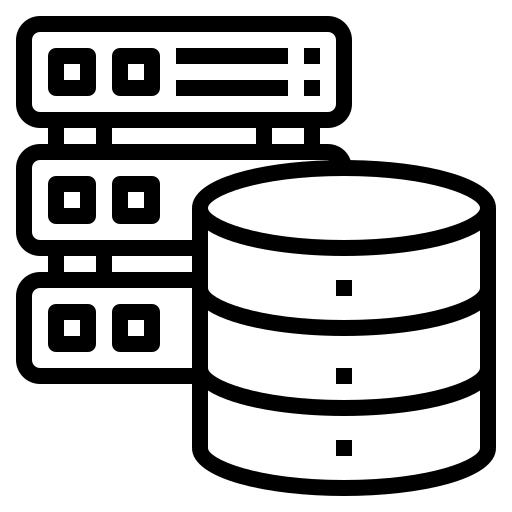 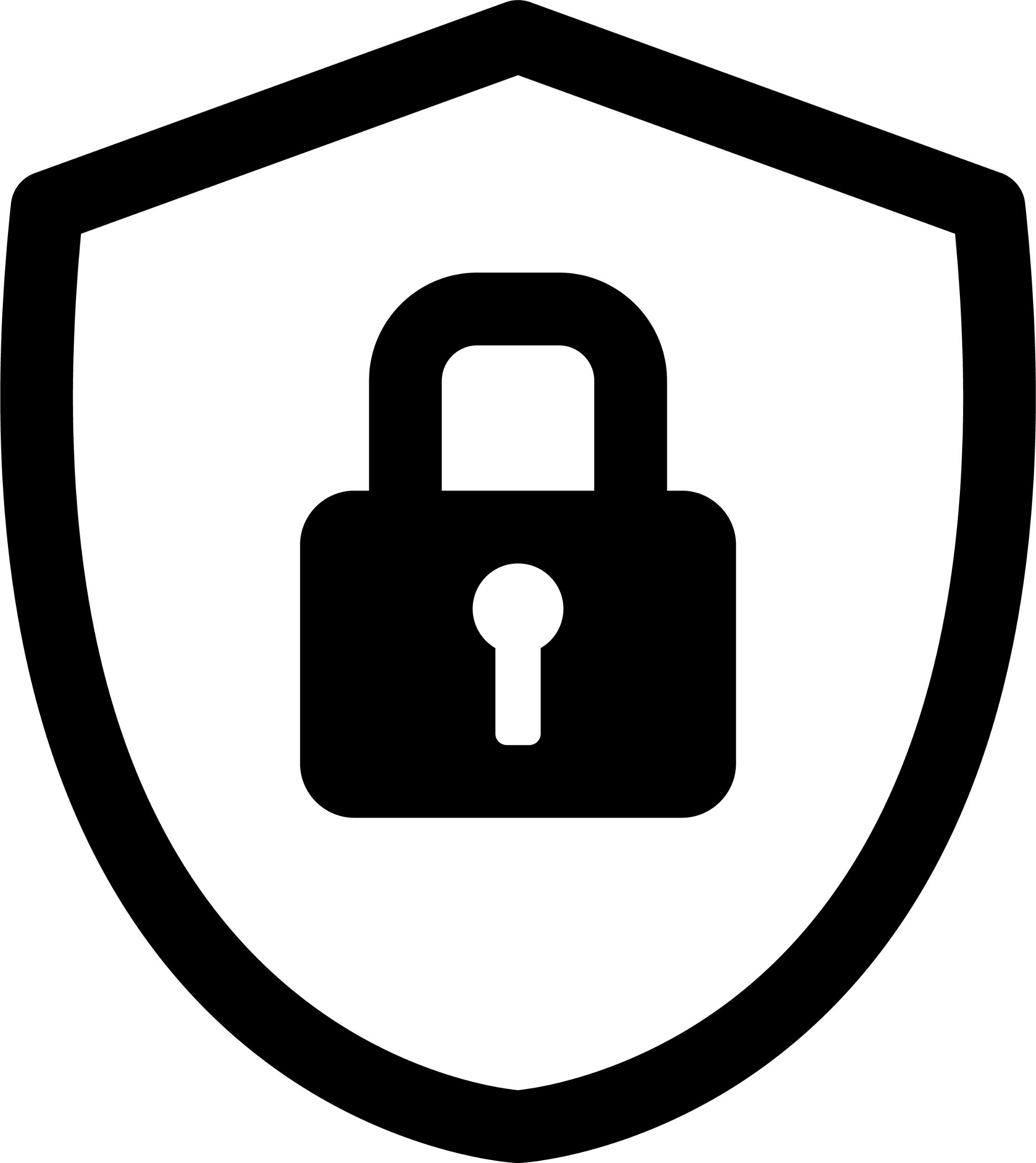 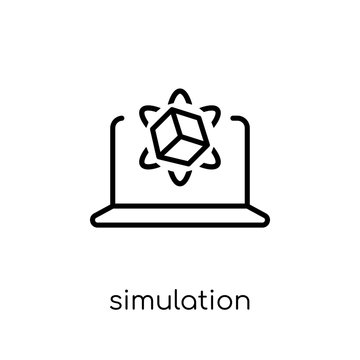 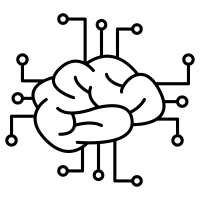 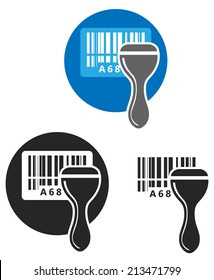 SECURE
MODULAR
HOMOGENEOUS
FLEXIBLE in terms of expertise needed
1/25/2023
4
System’s Description
Reports
The MICADO Database

SQL RELATIONAL DATABASE

Developed from RadBASE for MICADO requests

Implemented in JAVA

Data uploaded in single reports. (measurements, spectra, images, files)

MONITORING DATA stored in survey containers

Accounts with DIFFERENT PRIVILEGES on reading/writing

Accessible through HTTP REST-API PROTOCOL
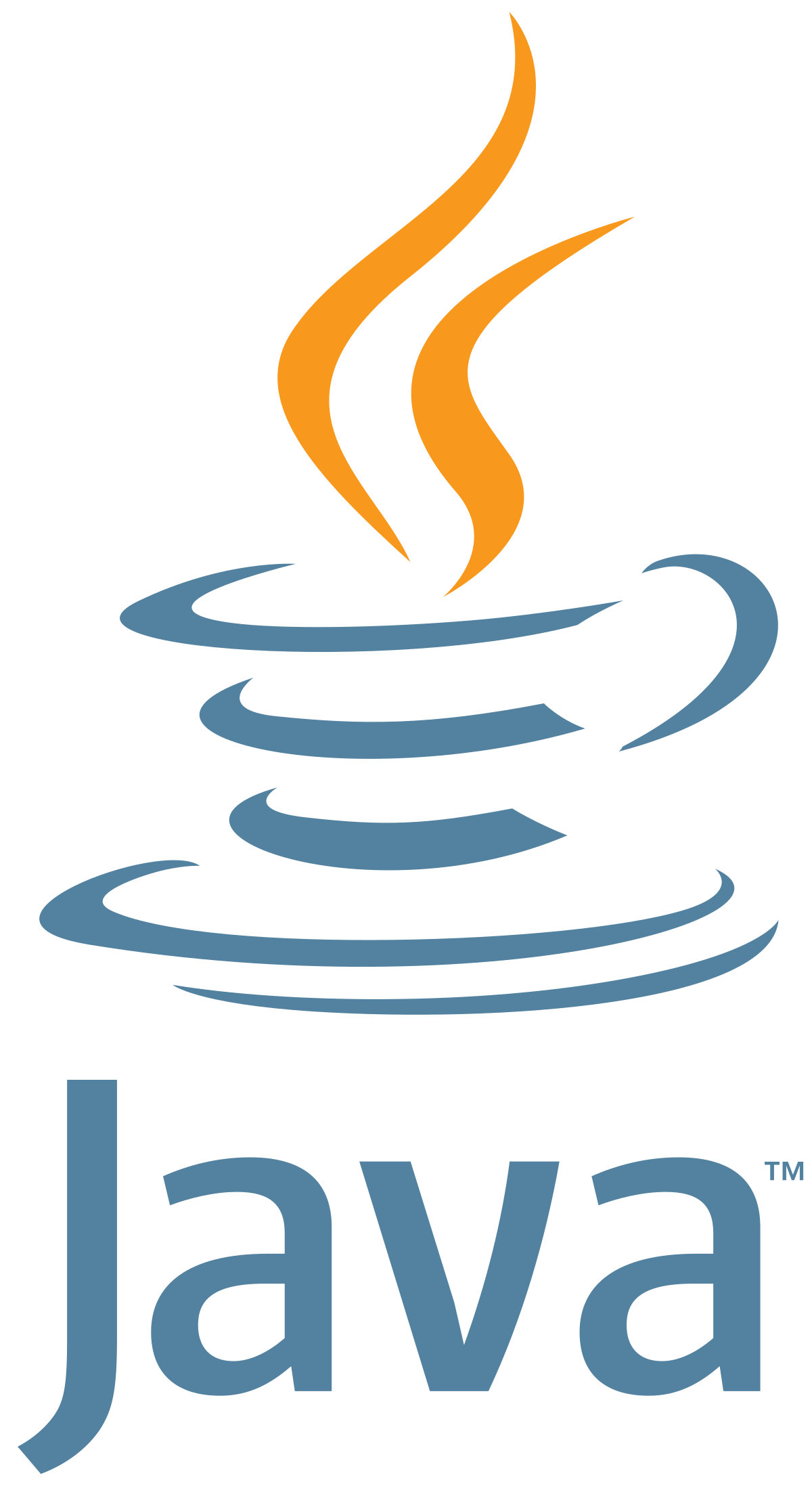 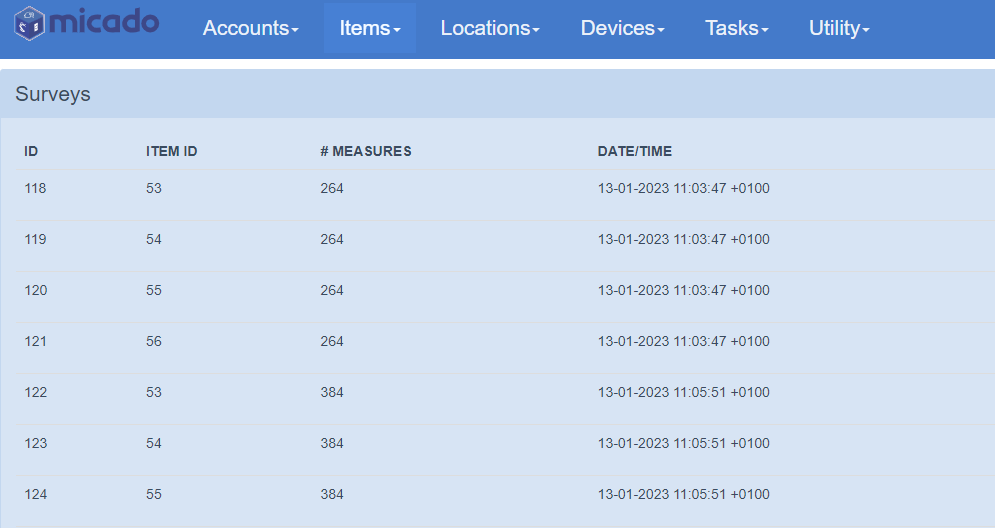 Items List
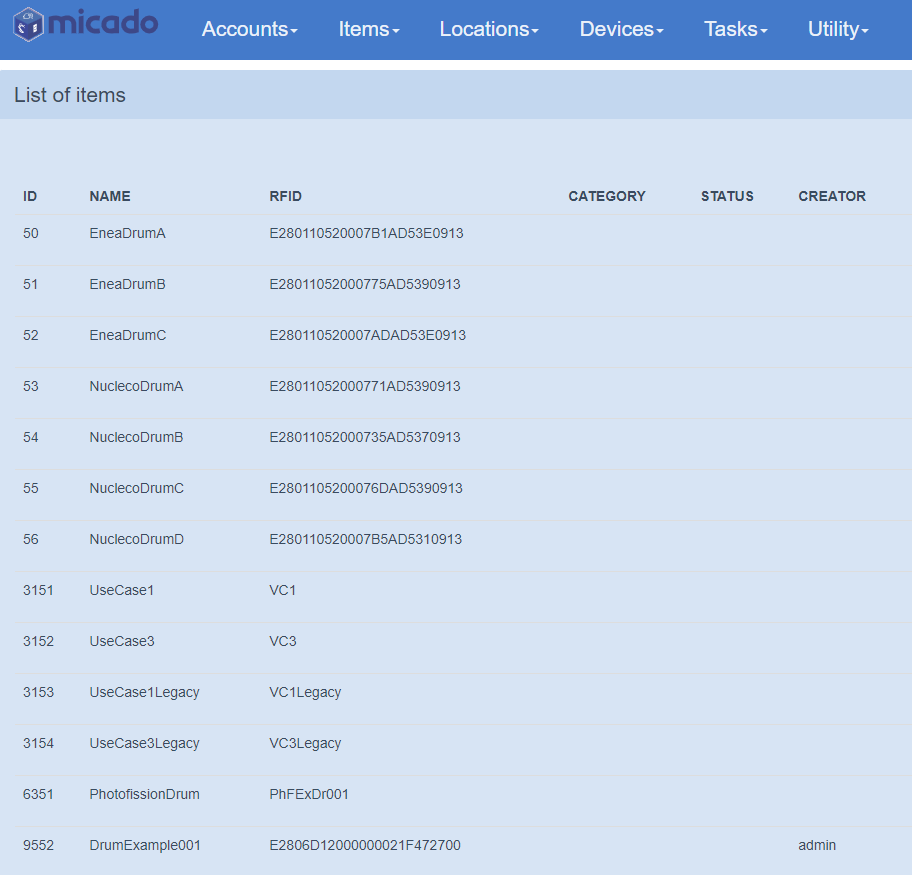 Surveys
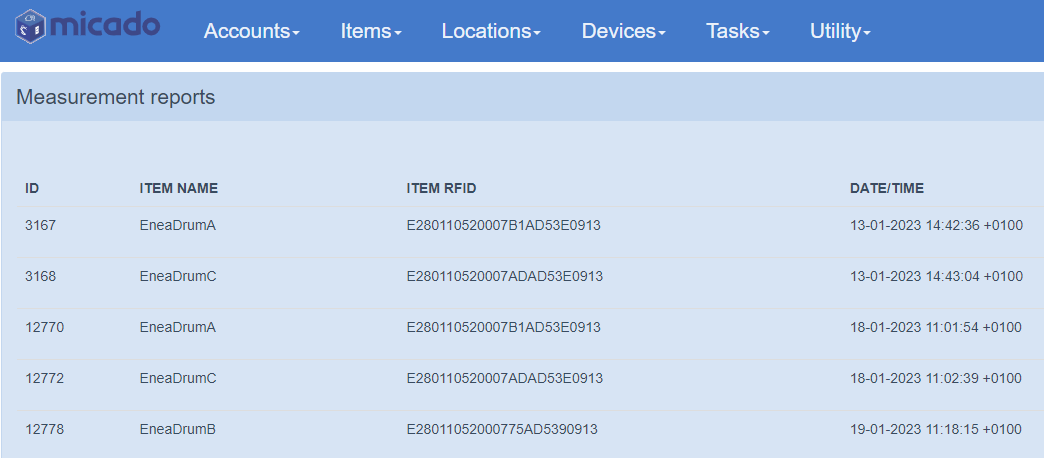 1/25/2023
5
System’s Description
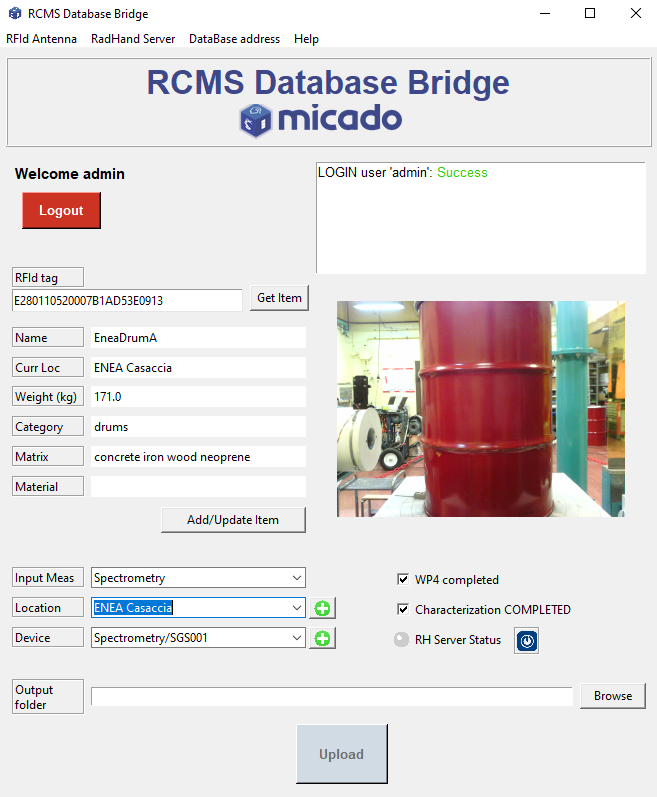 The MICADO Database Bridge

Graphical Interface tool for MICADO experiments written in PYTHON

MULTIPLATFORM

Interfaces the with RFID antenna device (ITEM ID)

Direct communication with MICADO Database through HTTP REST-API PROTOCOL

Manage the PARSING and the UPLOAD on Database the output data of each MICADO technologies

Can be easily EXTENDED for new technologies
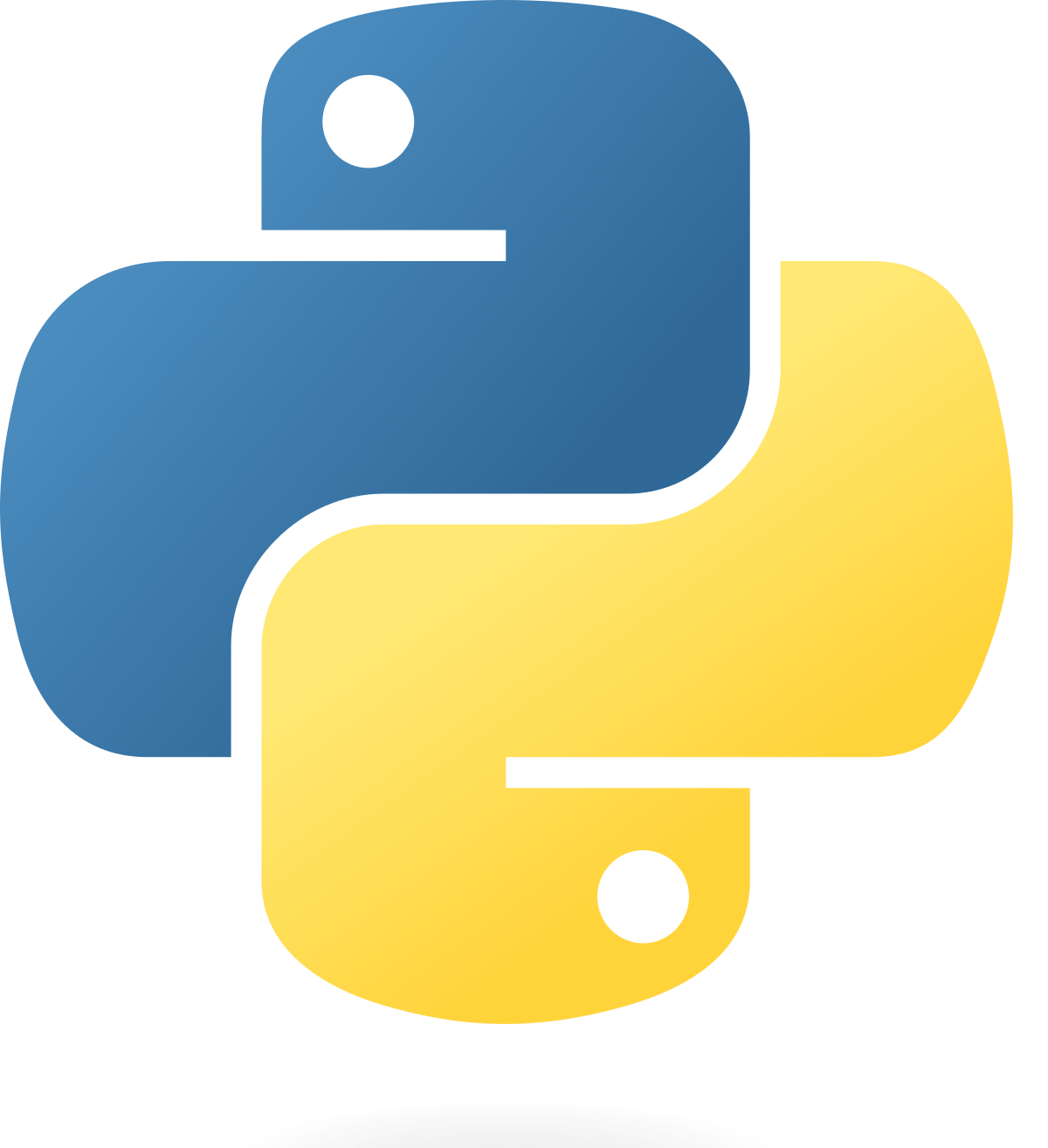 1/25/2023
6
System’s Description
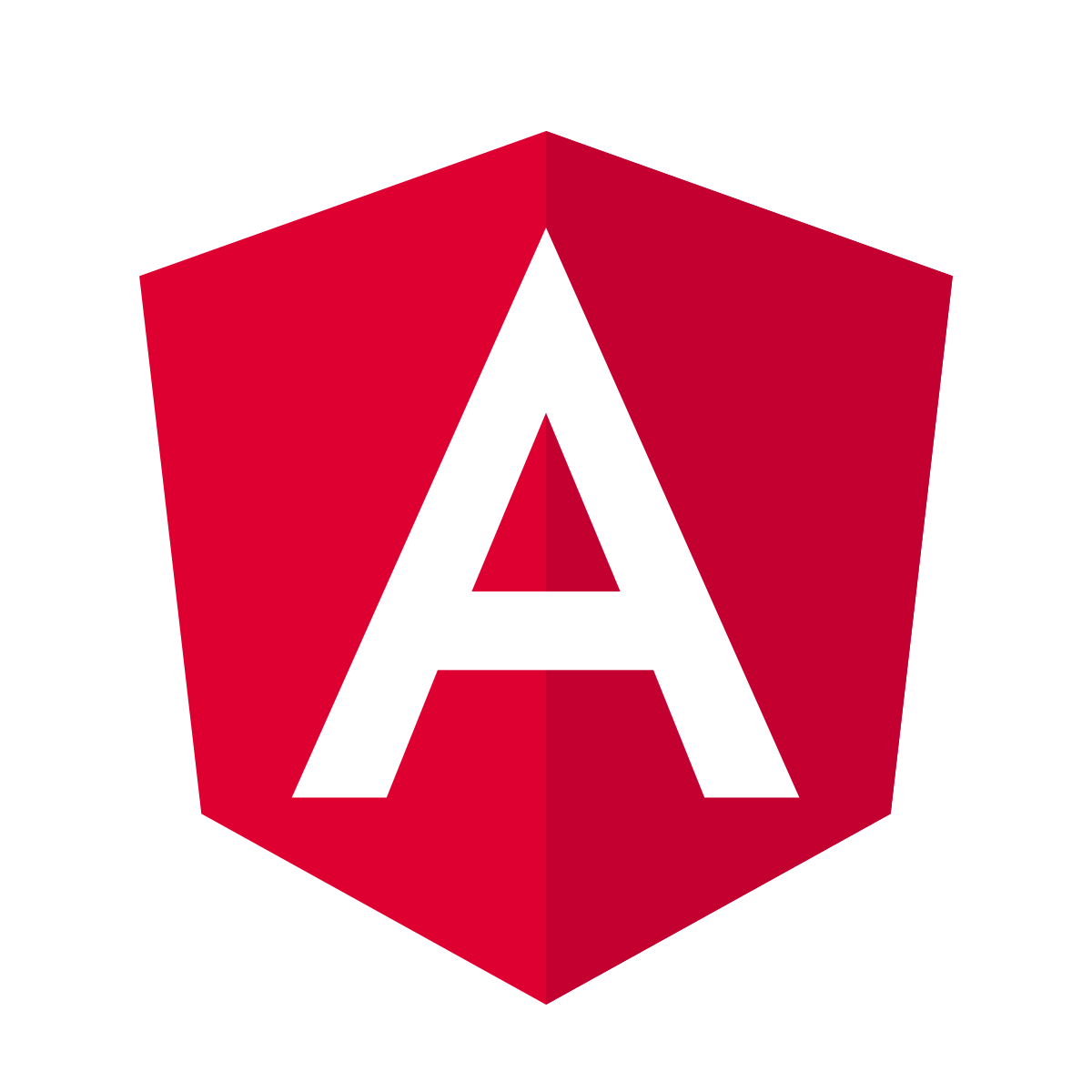 The MICADO Database GUI

MICADO interface GUI to the Database

WEB APPLICATION written in TypeScript within Angular framework 

Adopted functional paradigm

Use of specific purpose functions combined in pipelines to create more complex functions

Item info filtered depending on the USER PRIVILEGES

Direct communication with MICADO Database through HTTP REST-API PROTOCOL
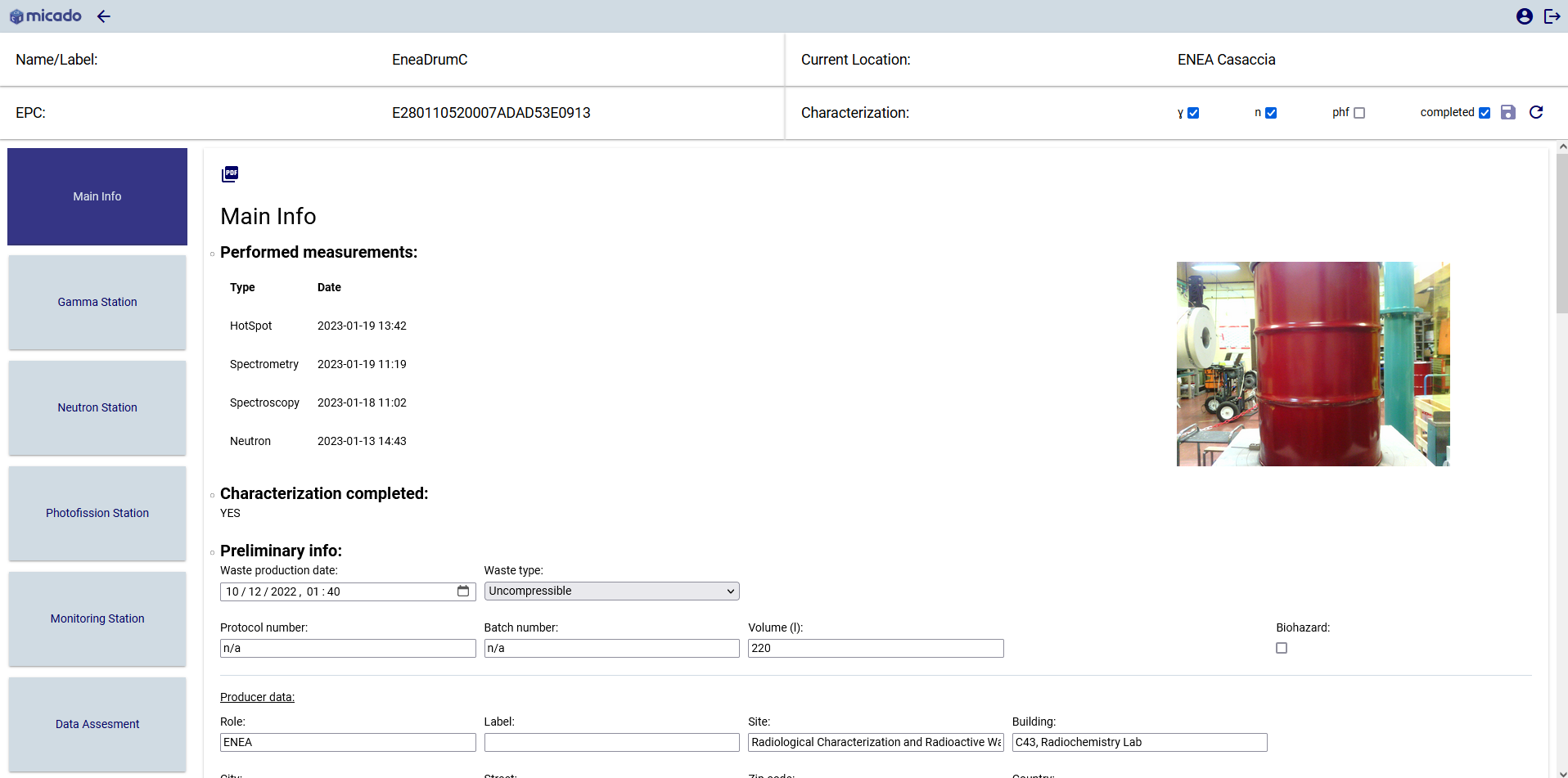 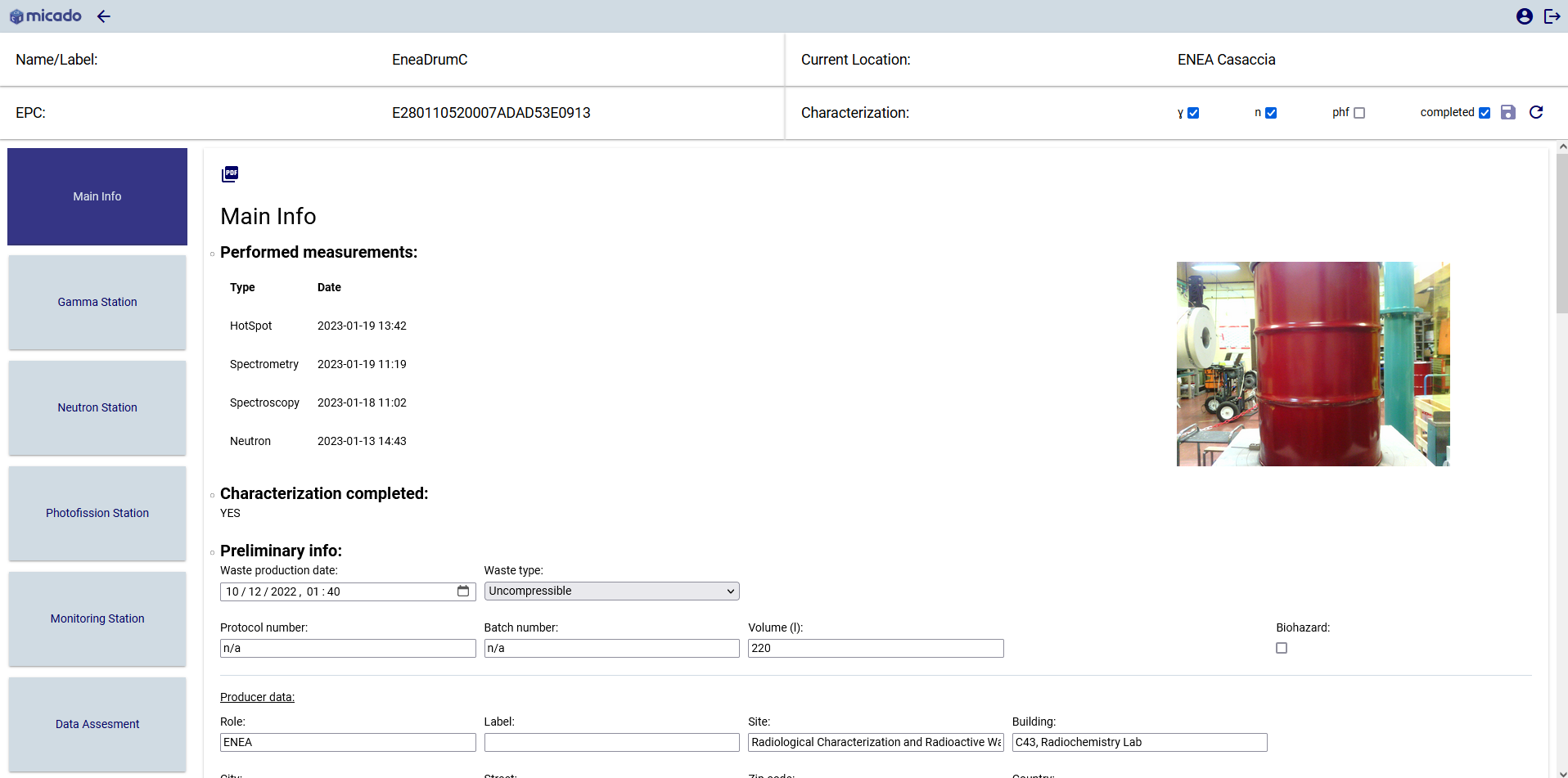 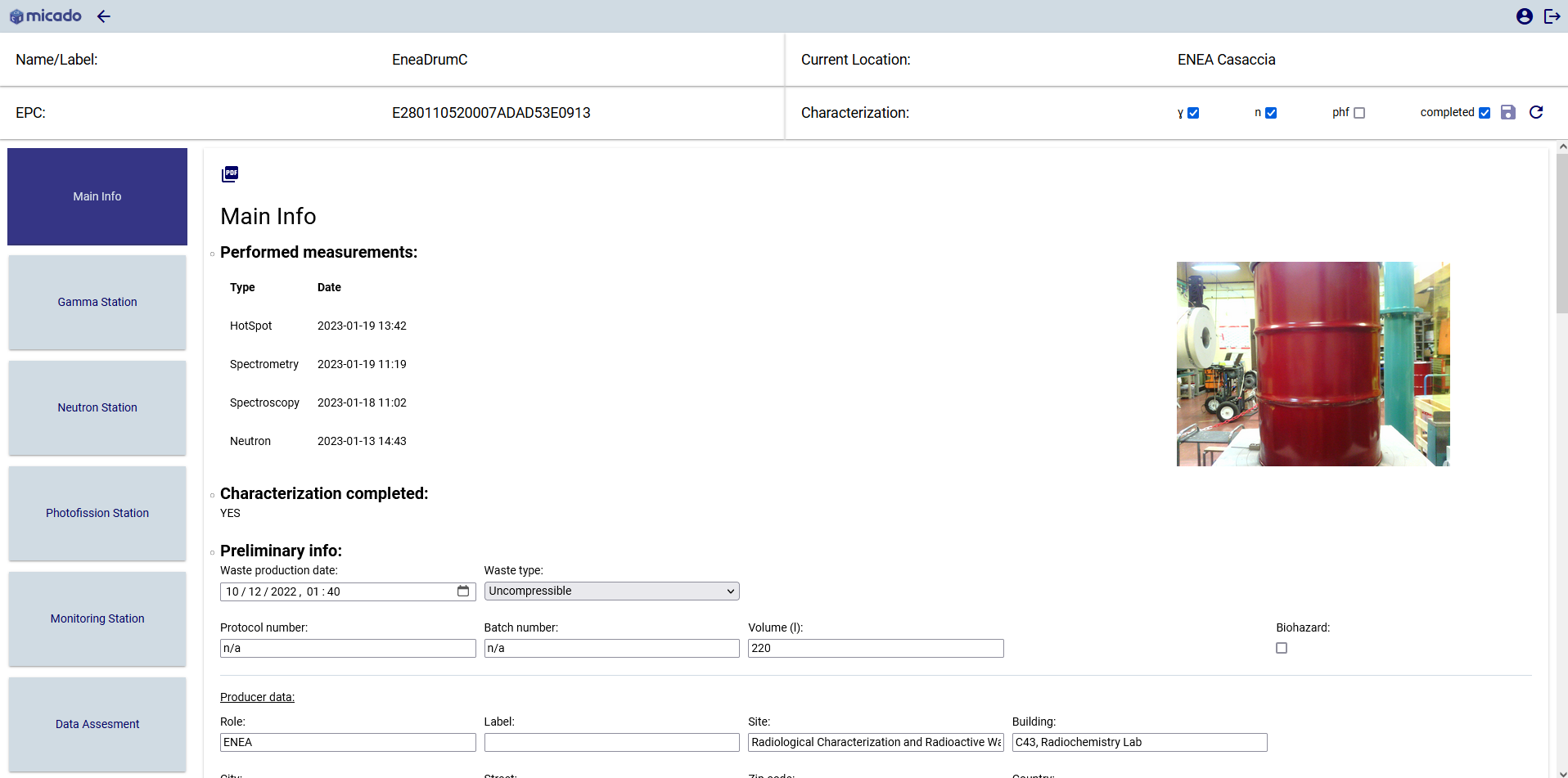 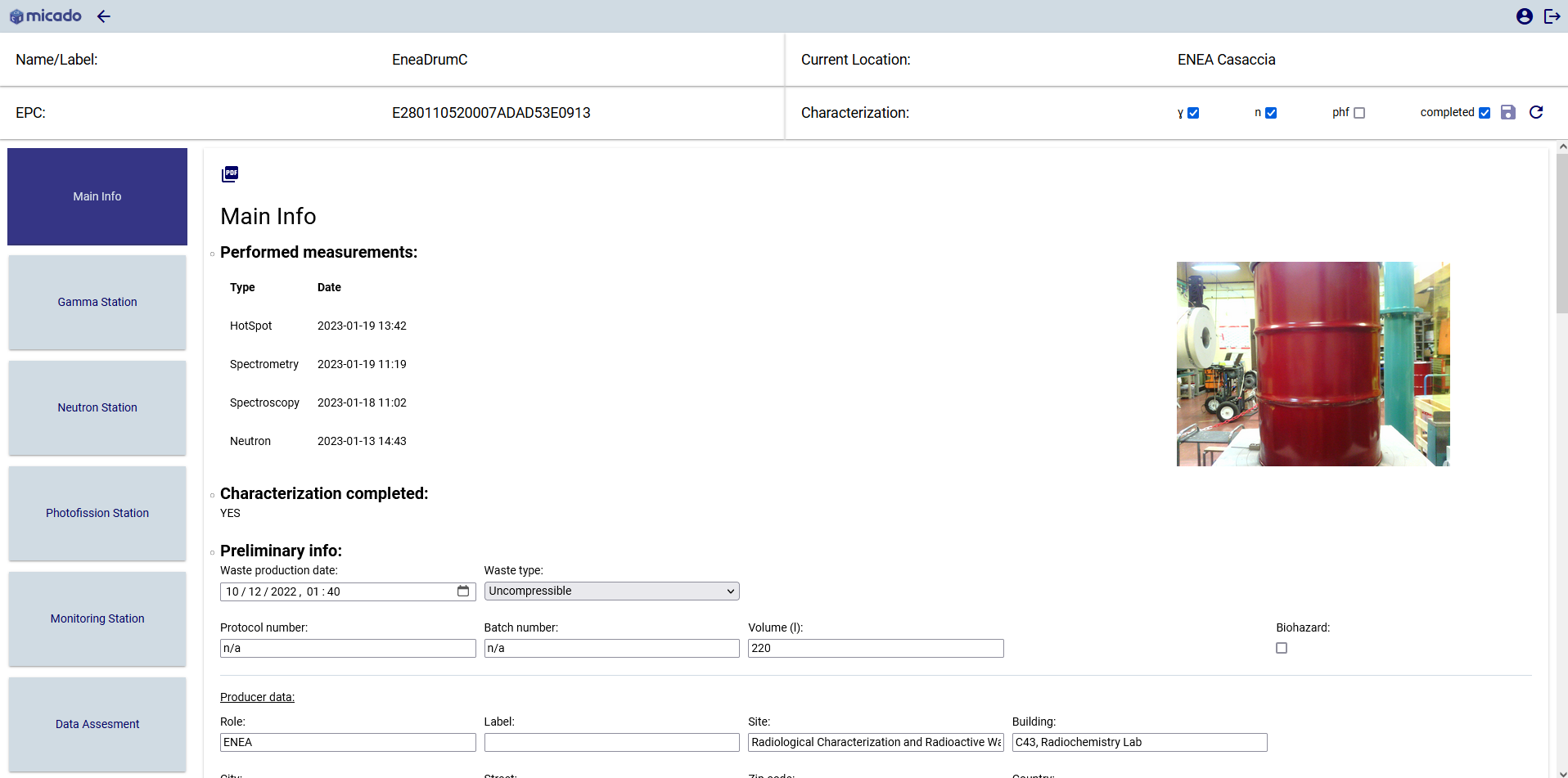 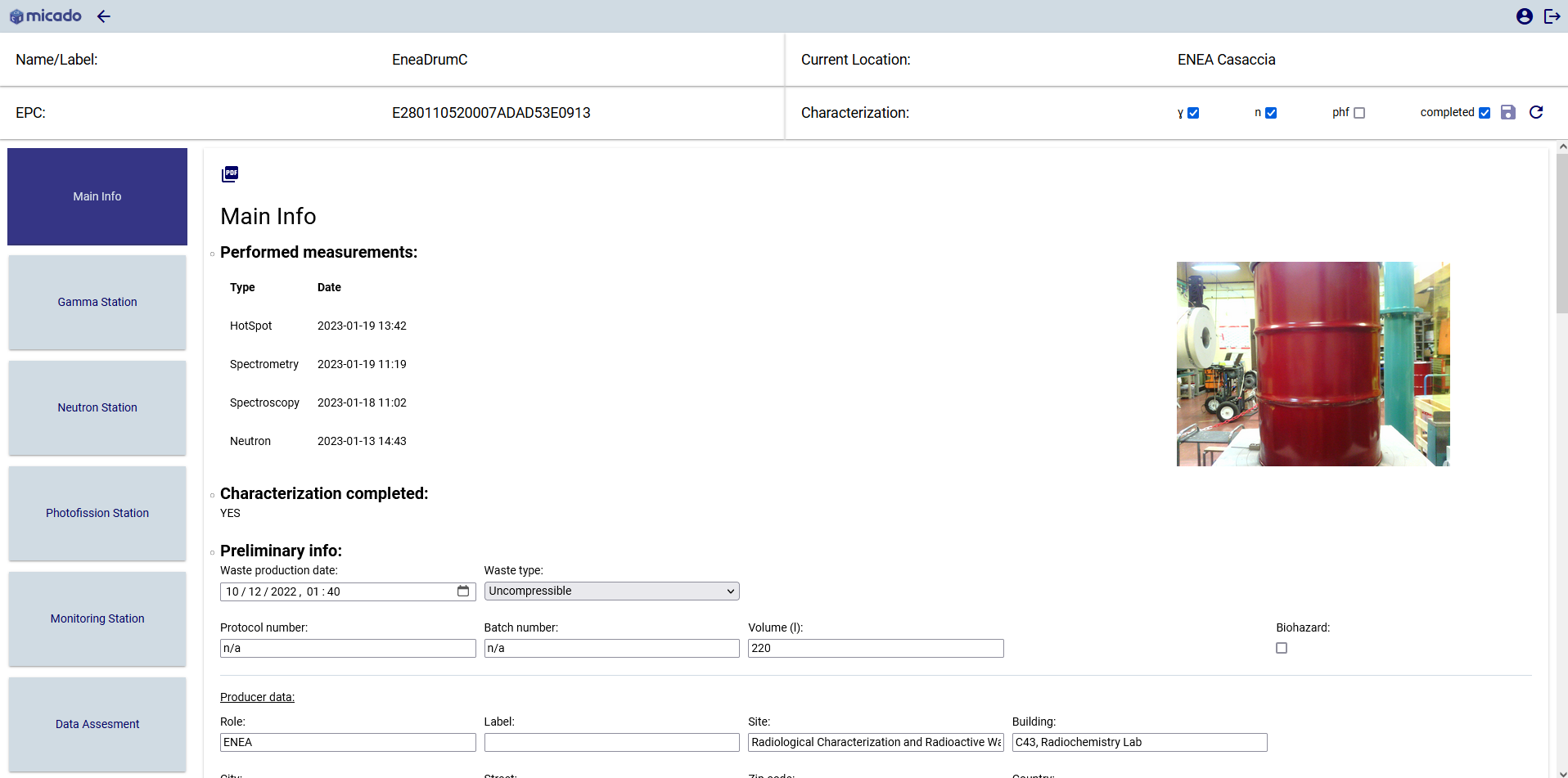 1/25/2023
7
Work Carried Out (I/VII)
Definition of the communication protocols and data formats: Questionnaire sent to every Partner
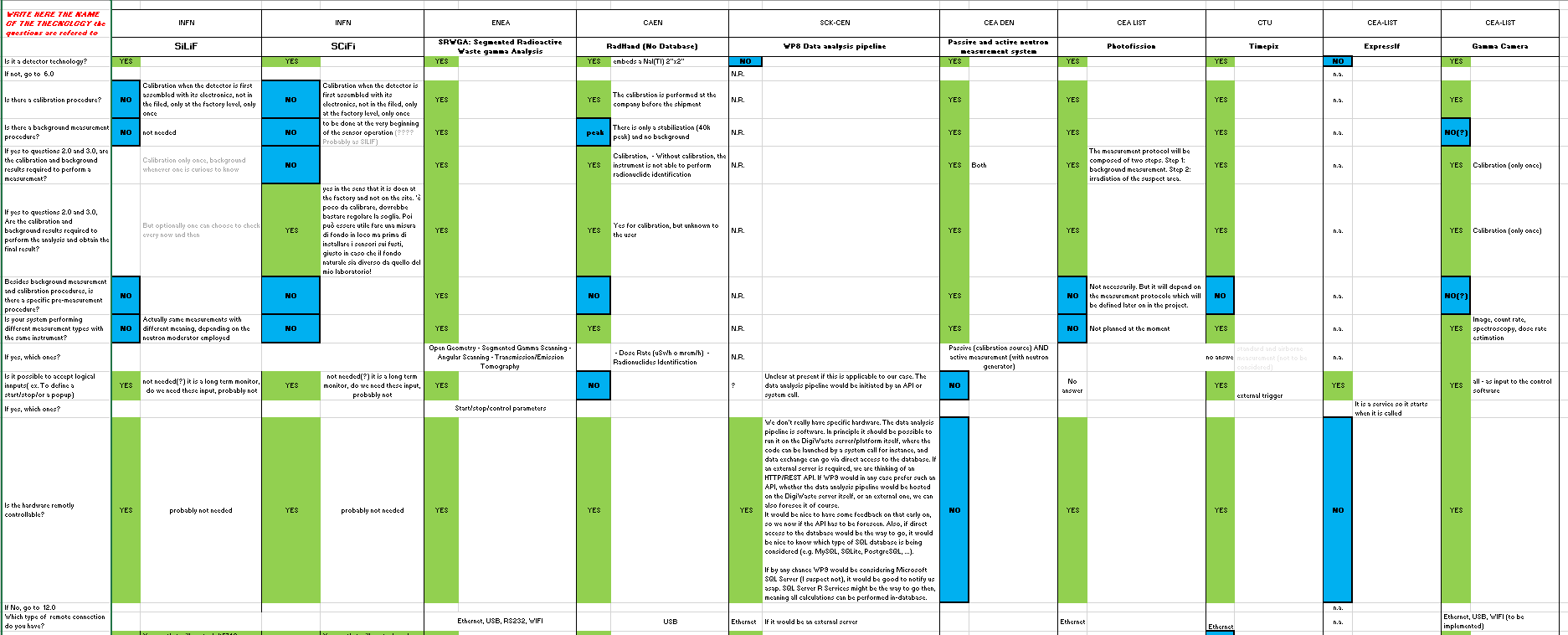 1/25/2023
8
Work Carried Out (II/VII)
Dataflow & Software structure
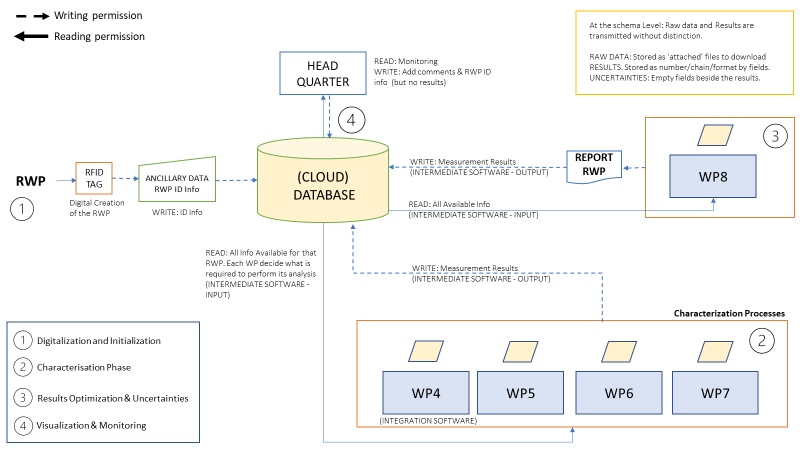 4
3
1
1
2
2
3
4
1/25/2023
9
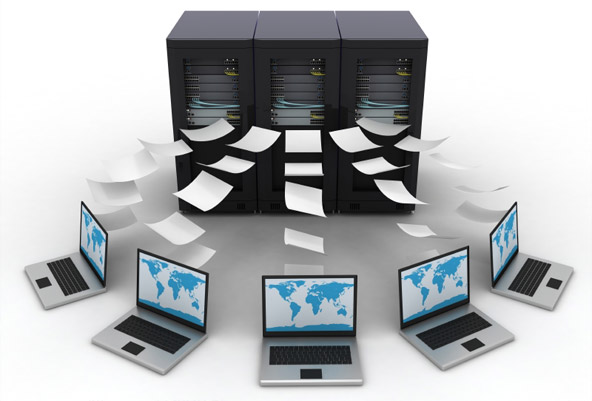 Work Carried Out (III/VII)
Software dvpt and technologies integration
RCMS Database Bridge
RCMS Database
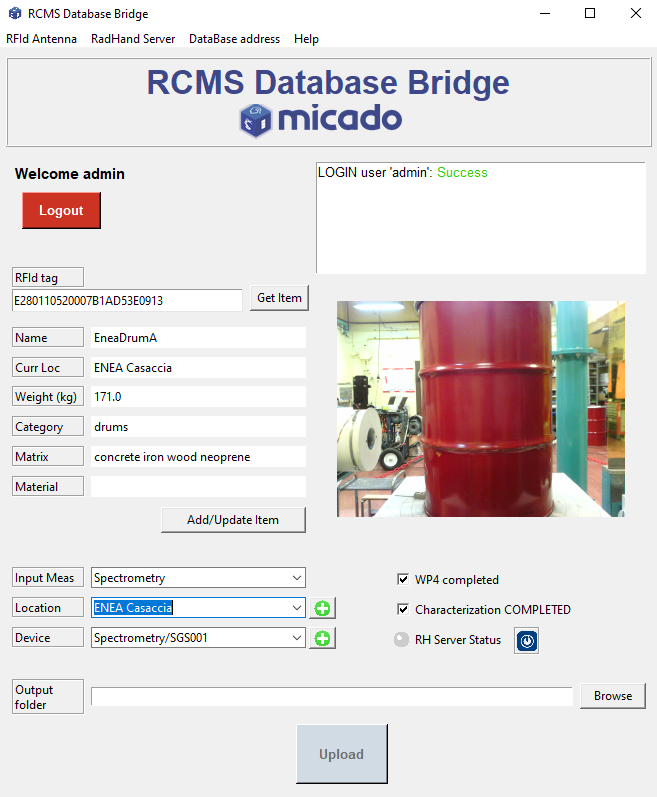 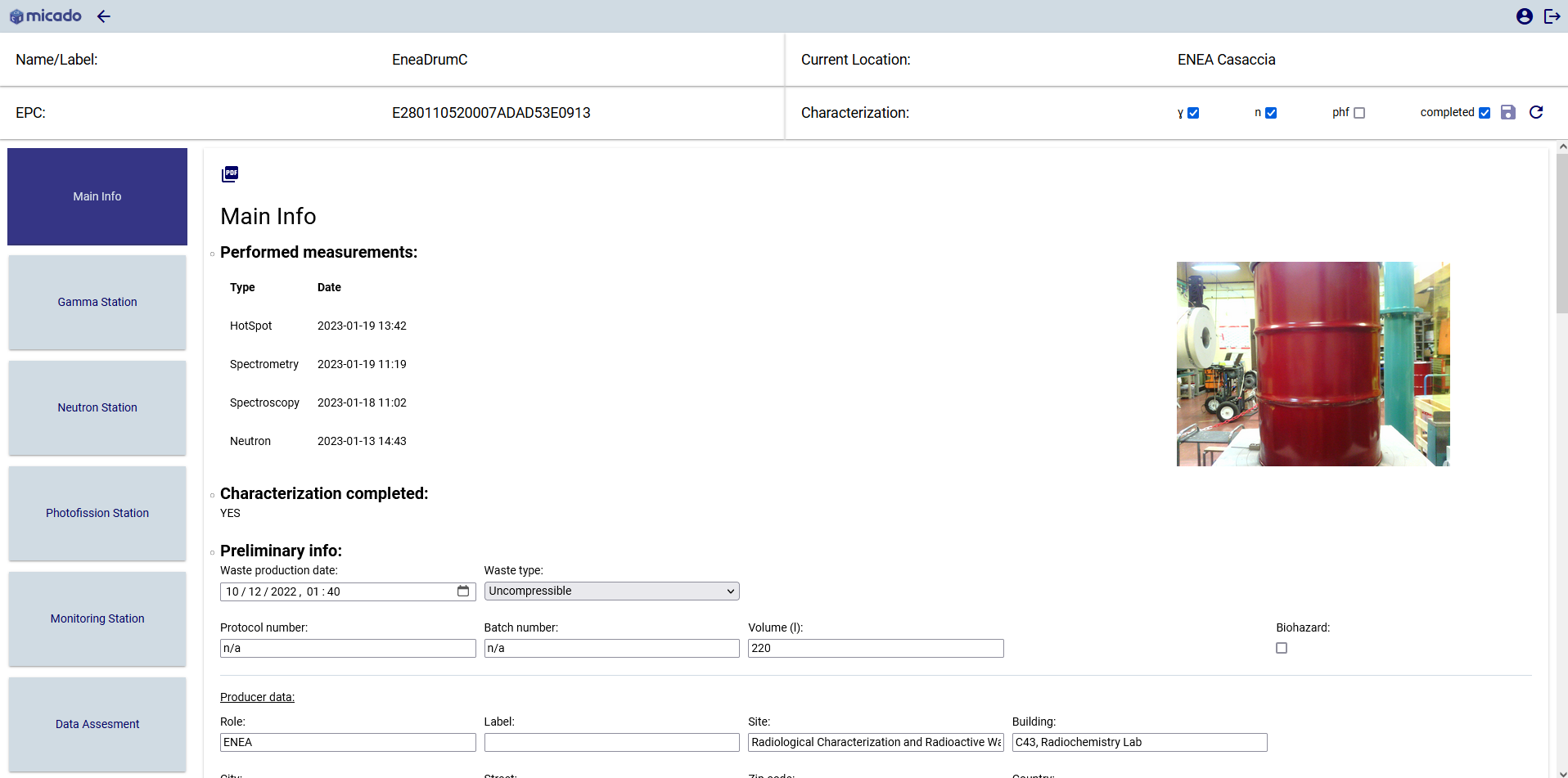 1/25/2023
10
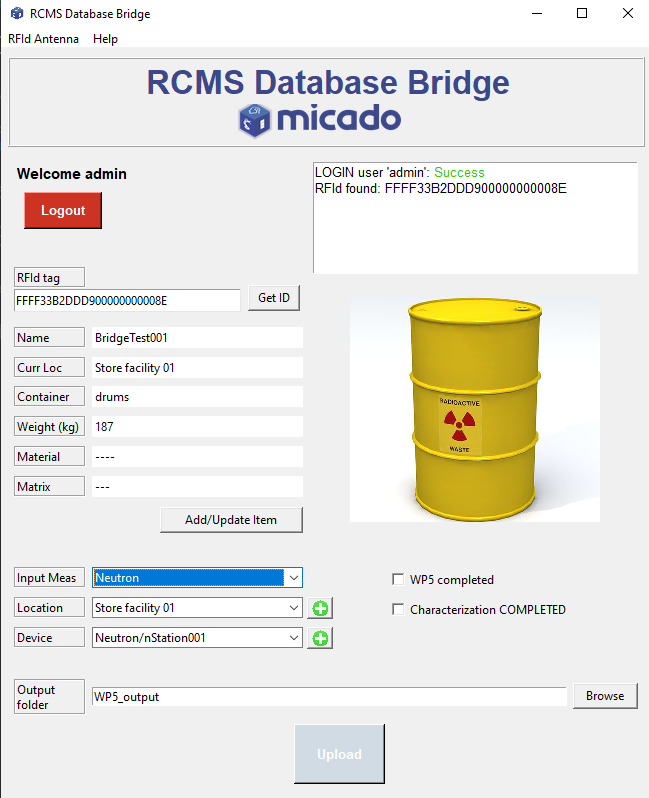 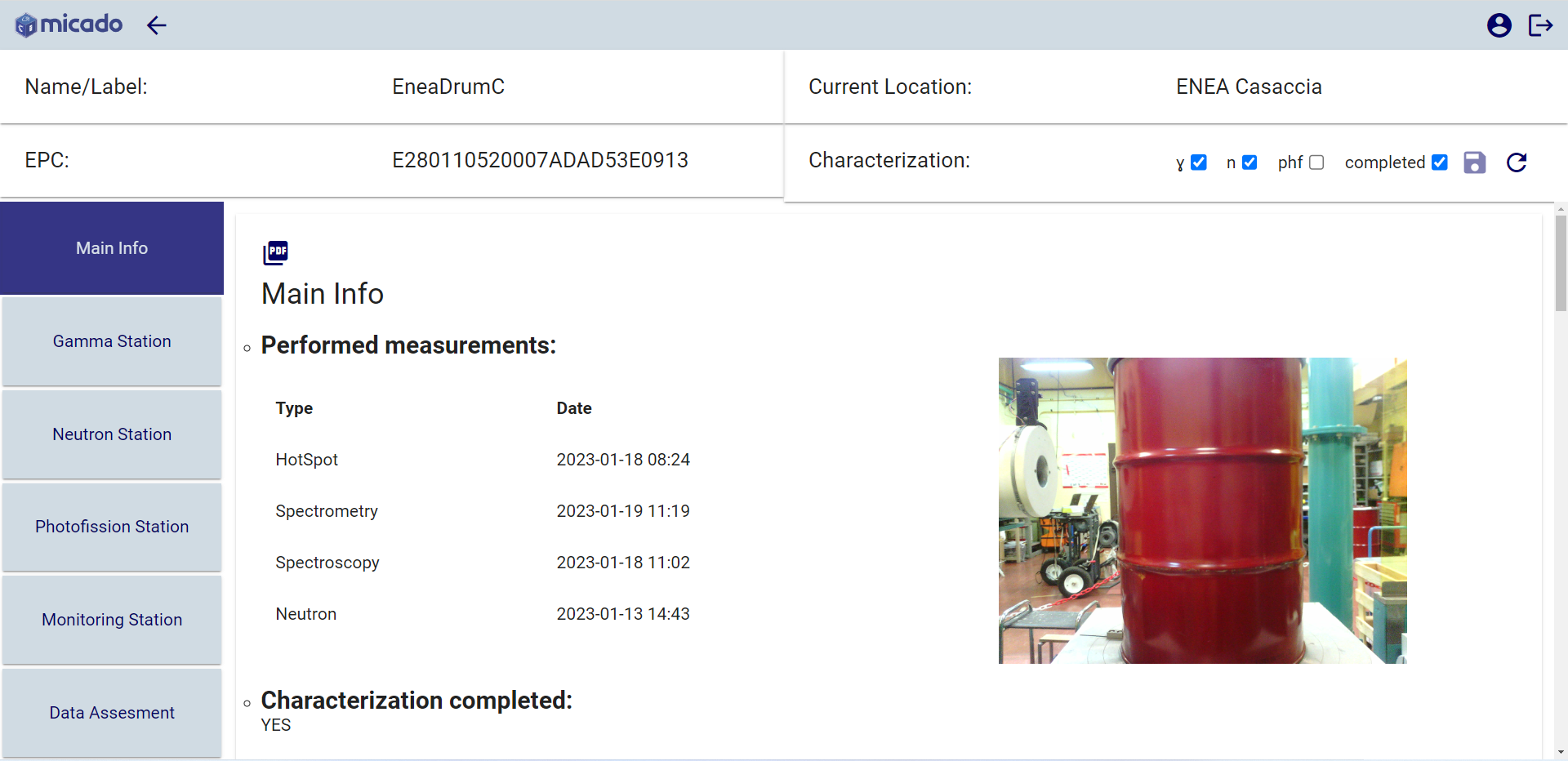 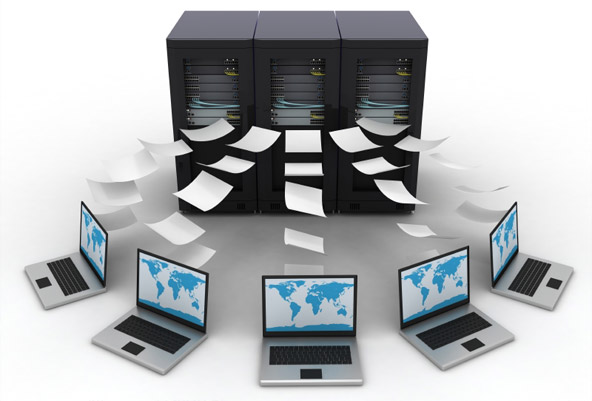 Work Carried Out (IV/VII)
Software development and technologies integration
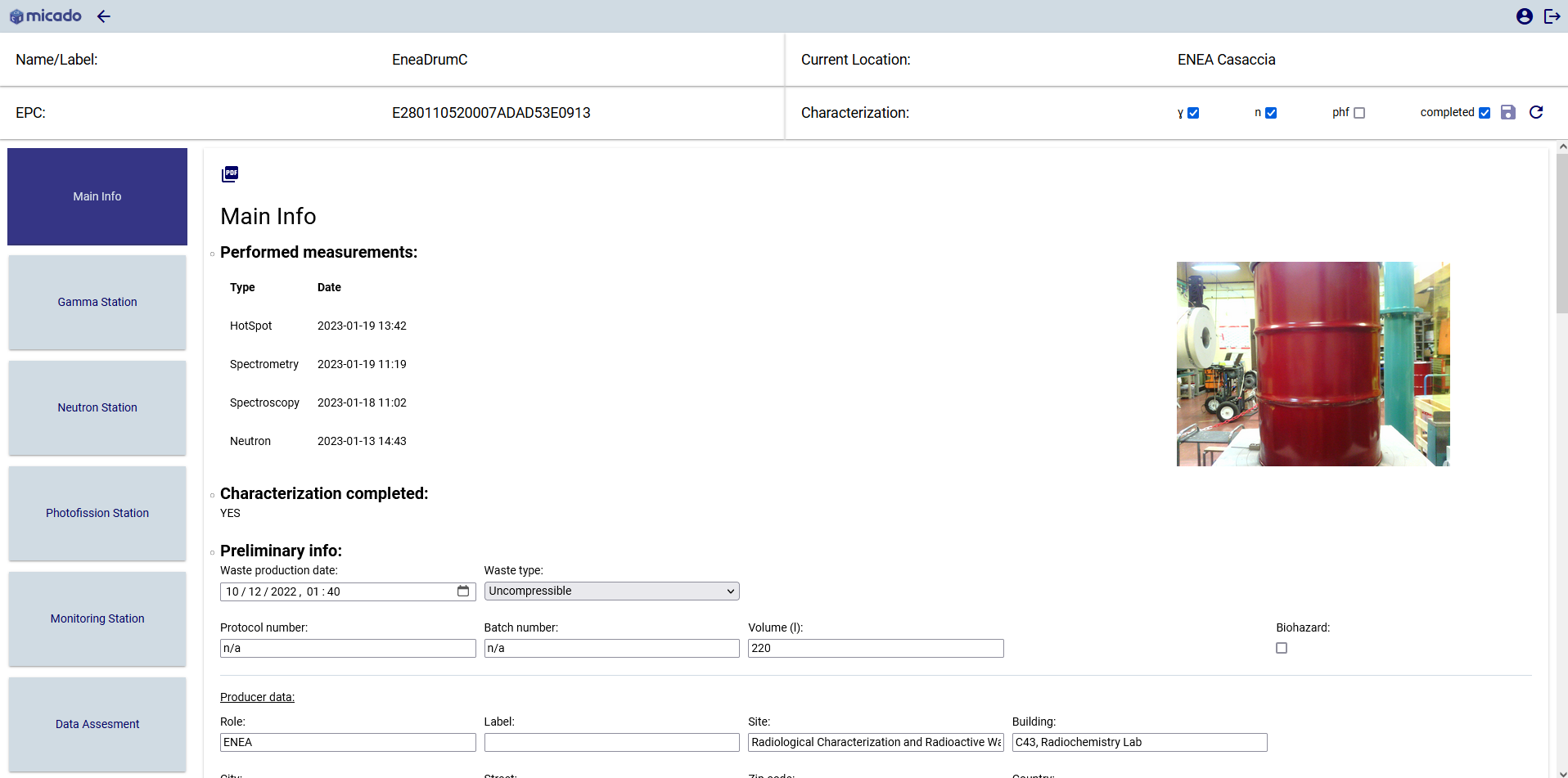 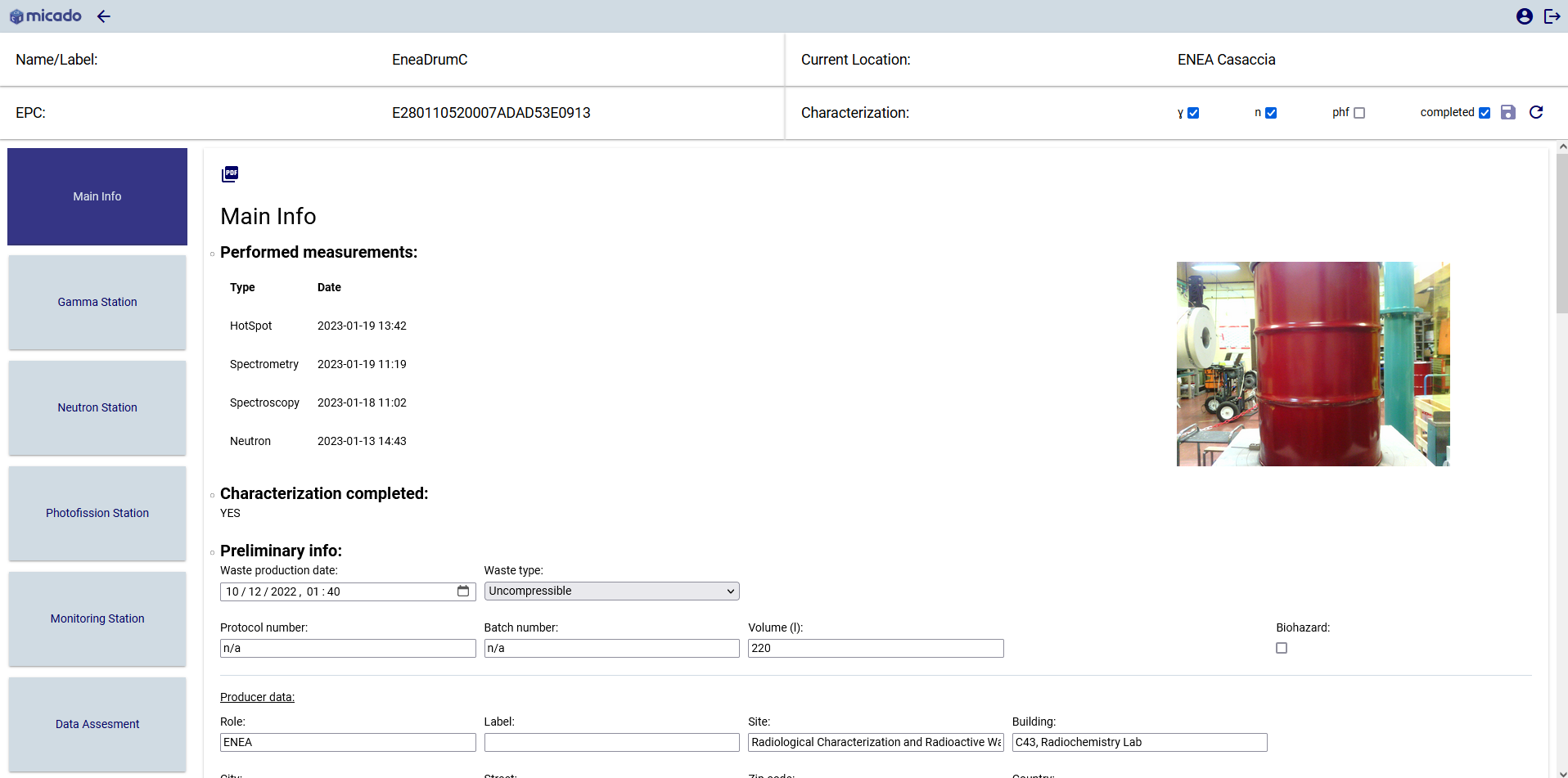 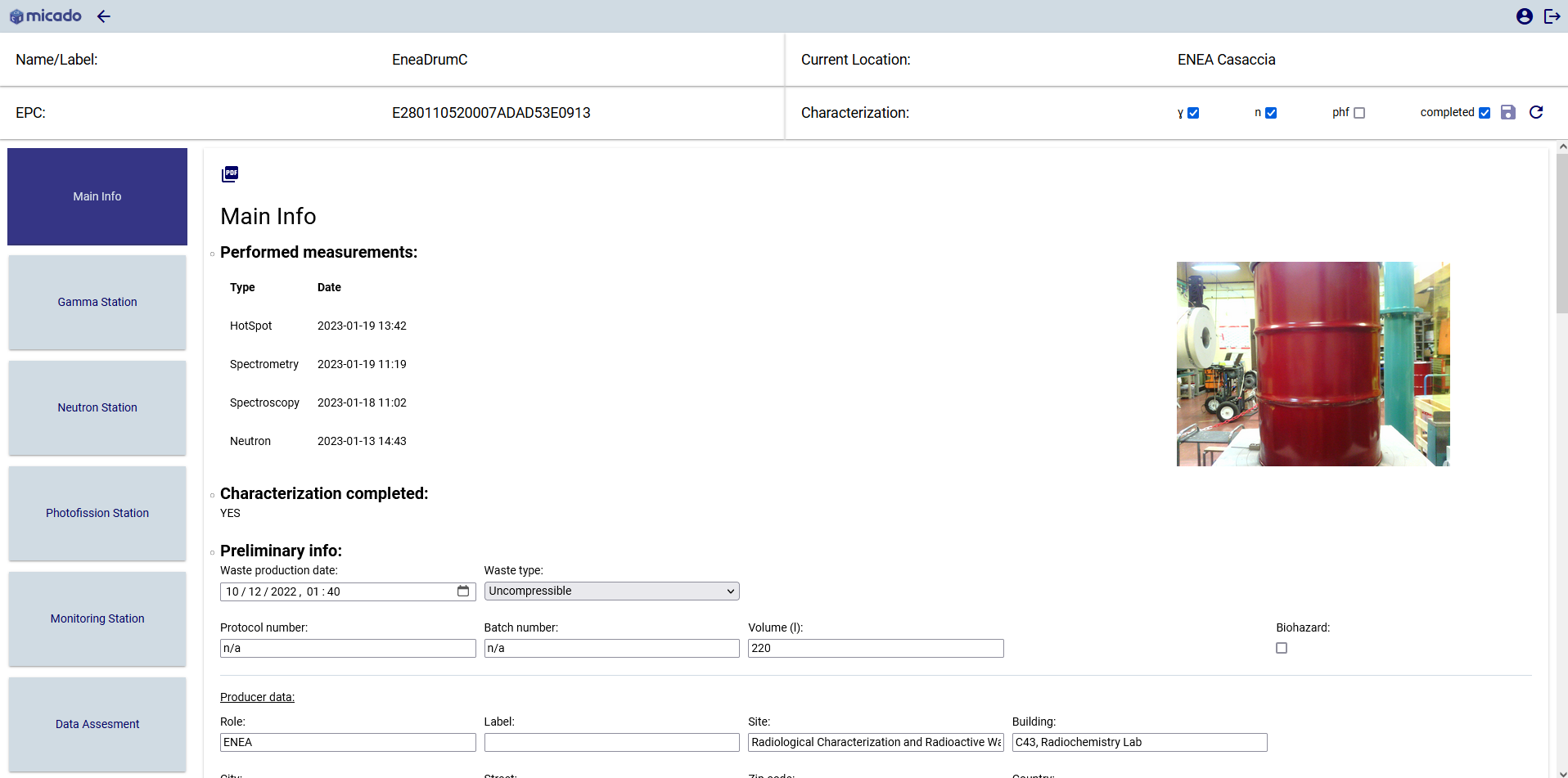 RadBASE for MICADO
Managed by CAEN
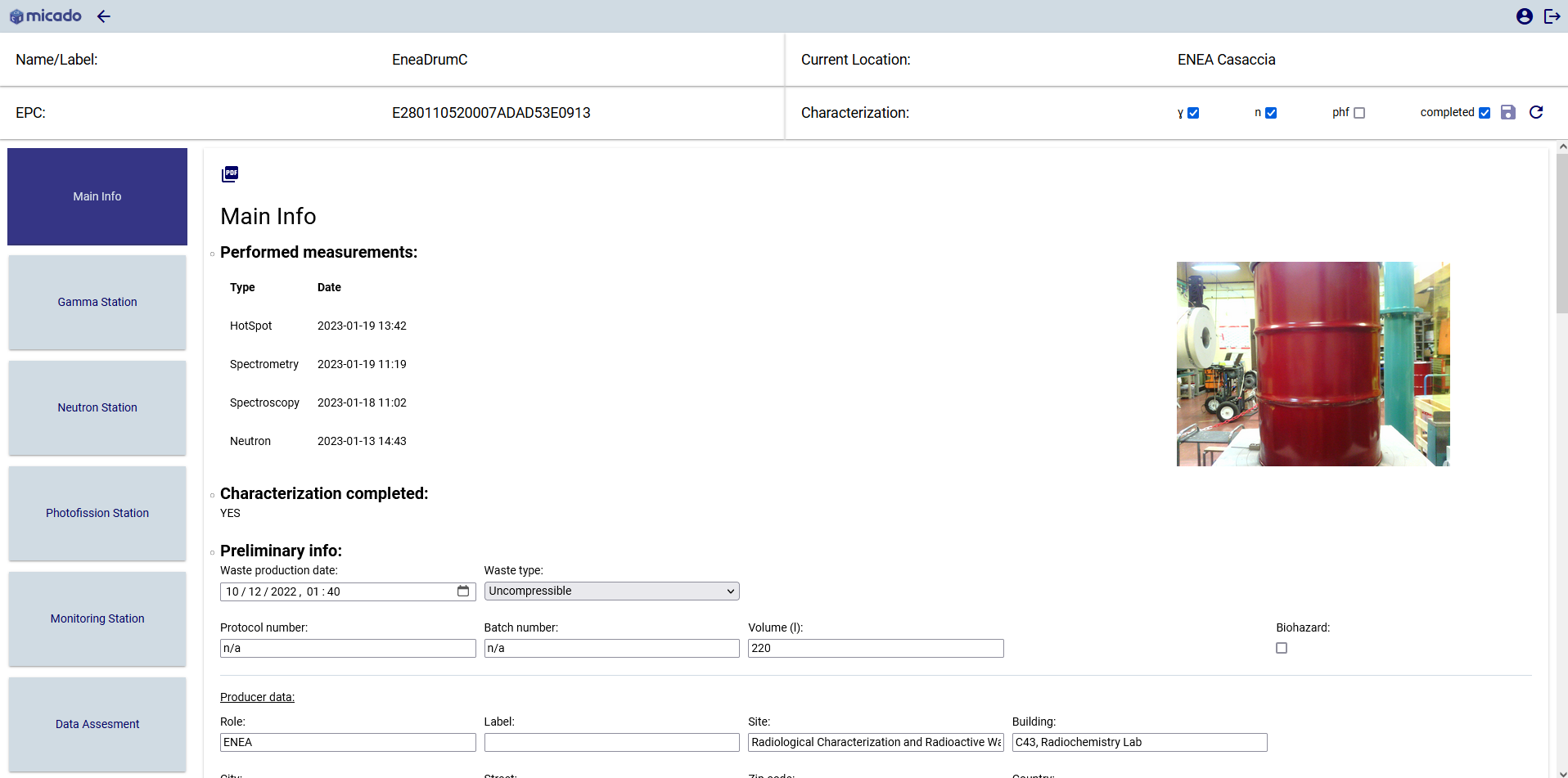 Drums Measurement Site
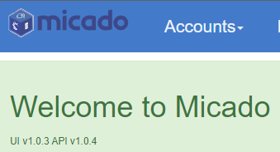 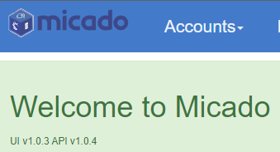 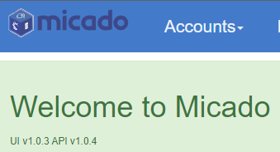 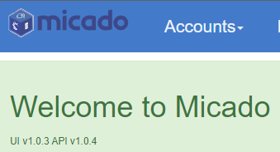 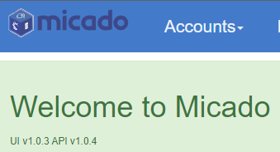 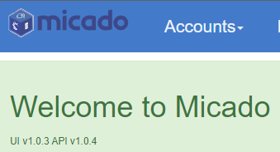 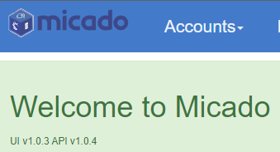 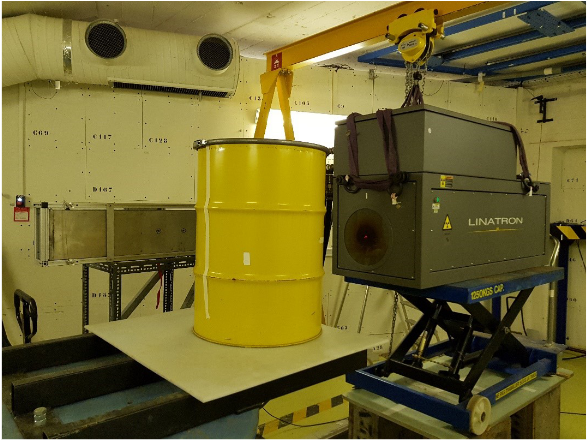 RCMS Database GUI
RCMS Bridge
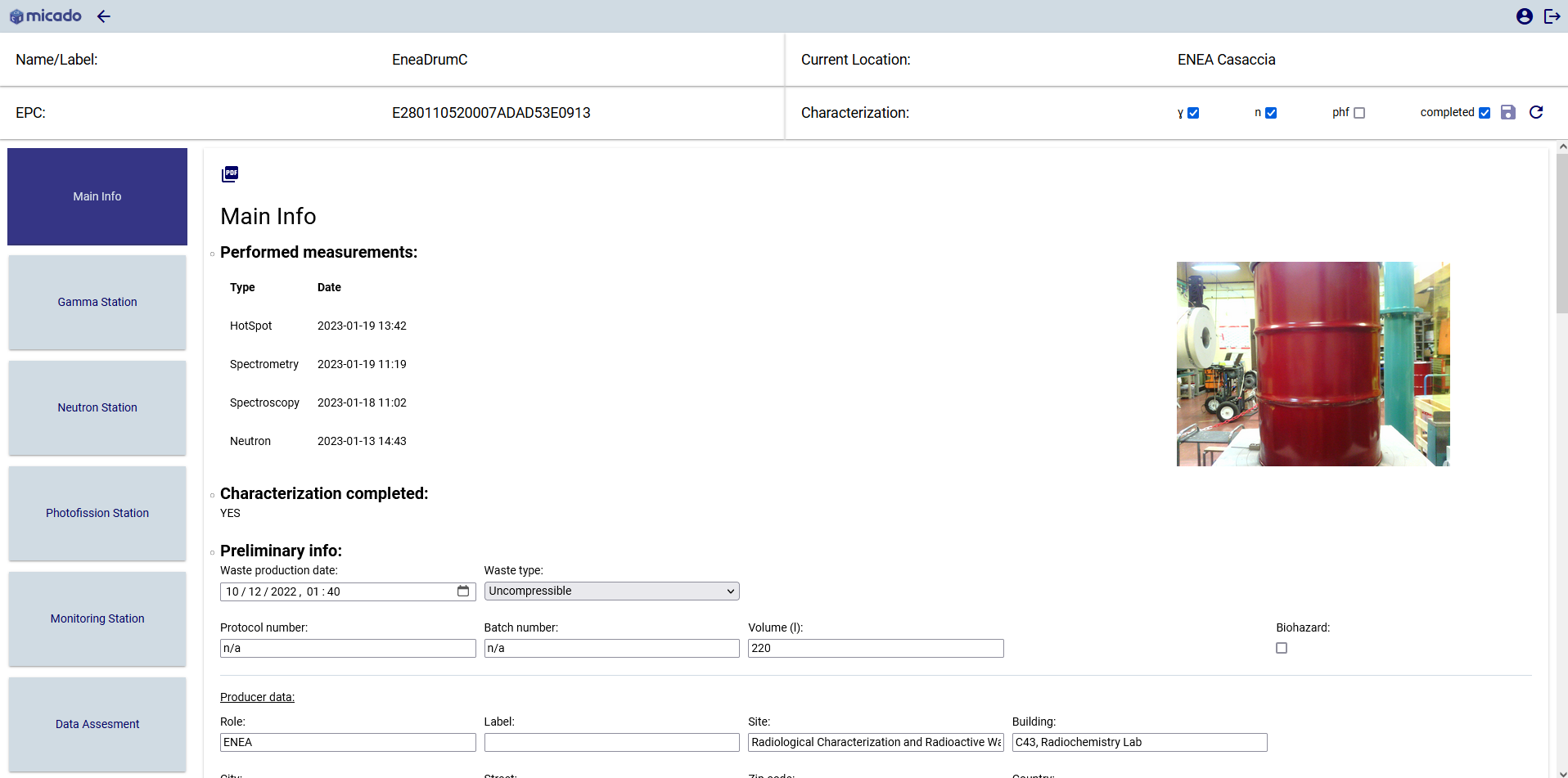 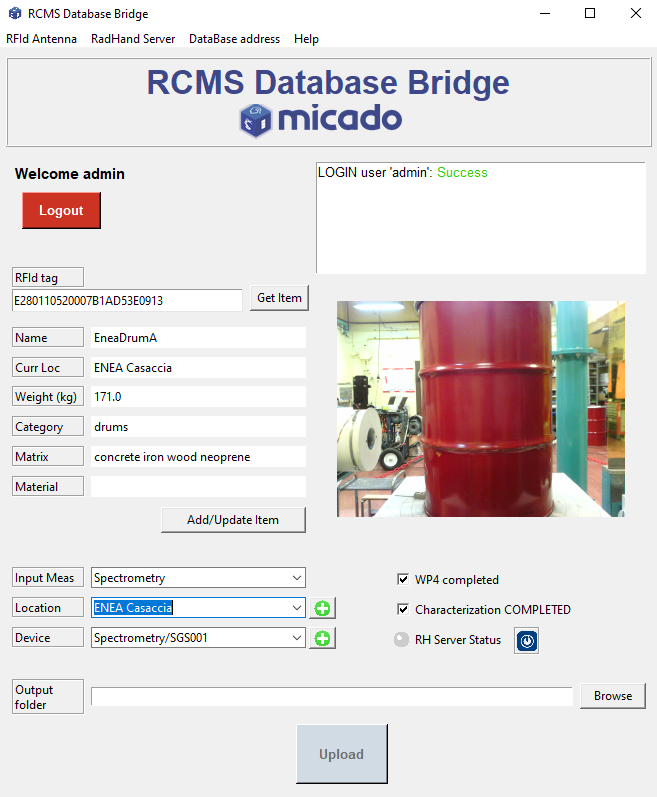 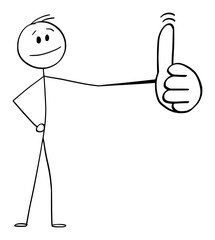 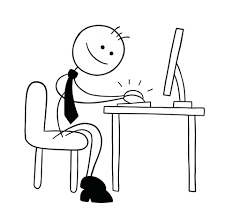 Tech and supervisors of WPs
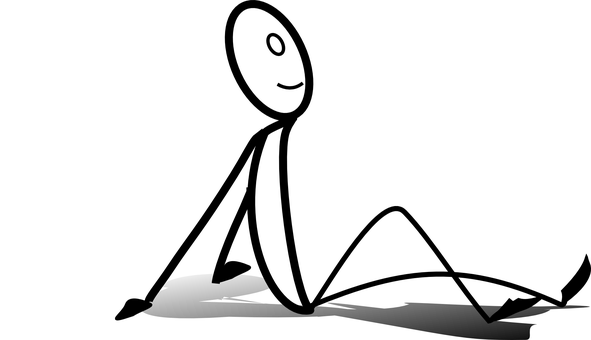 All Micado Users
1/25/2023
11
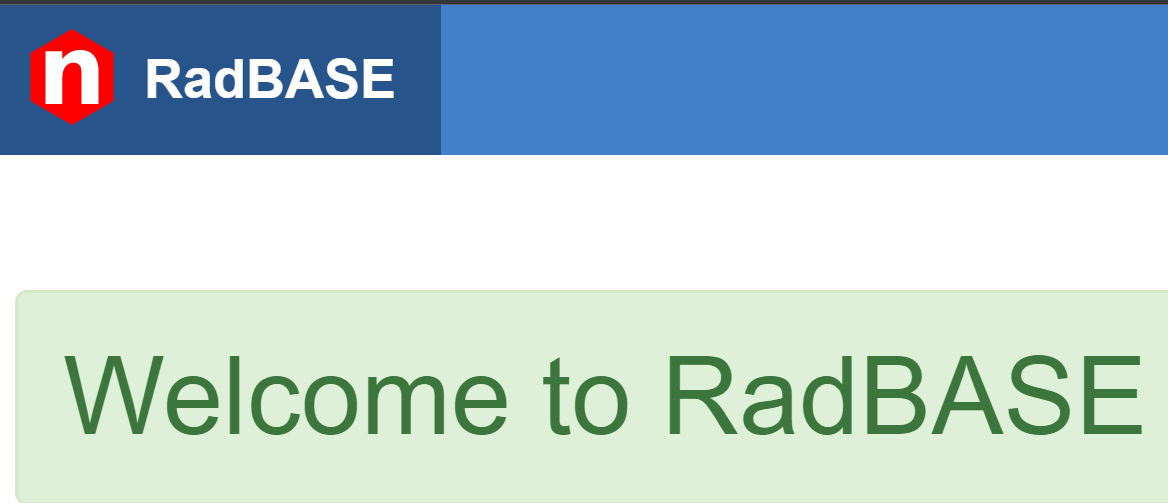 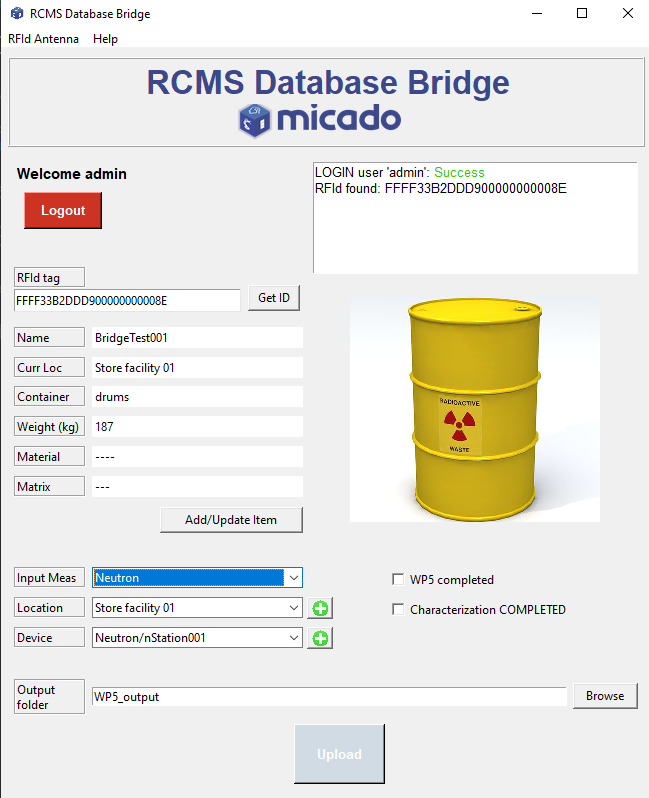 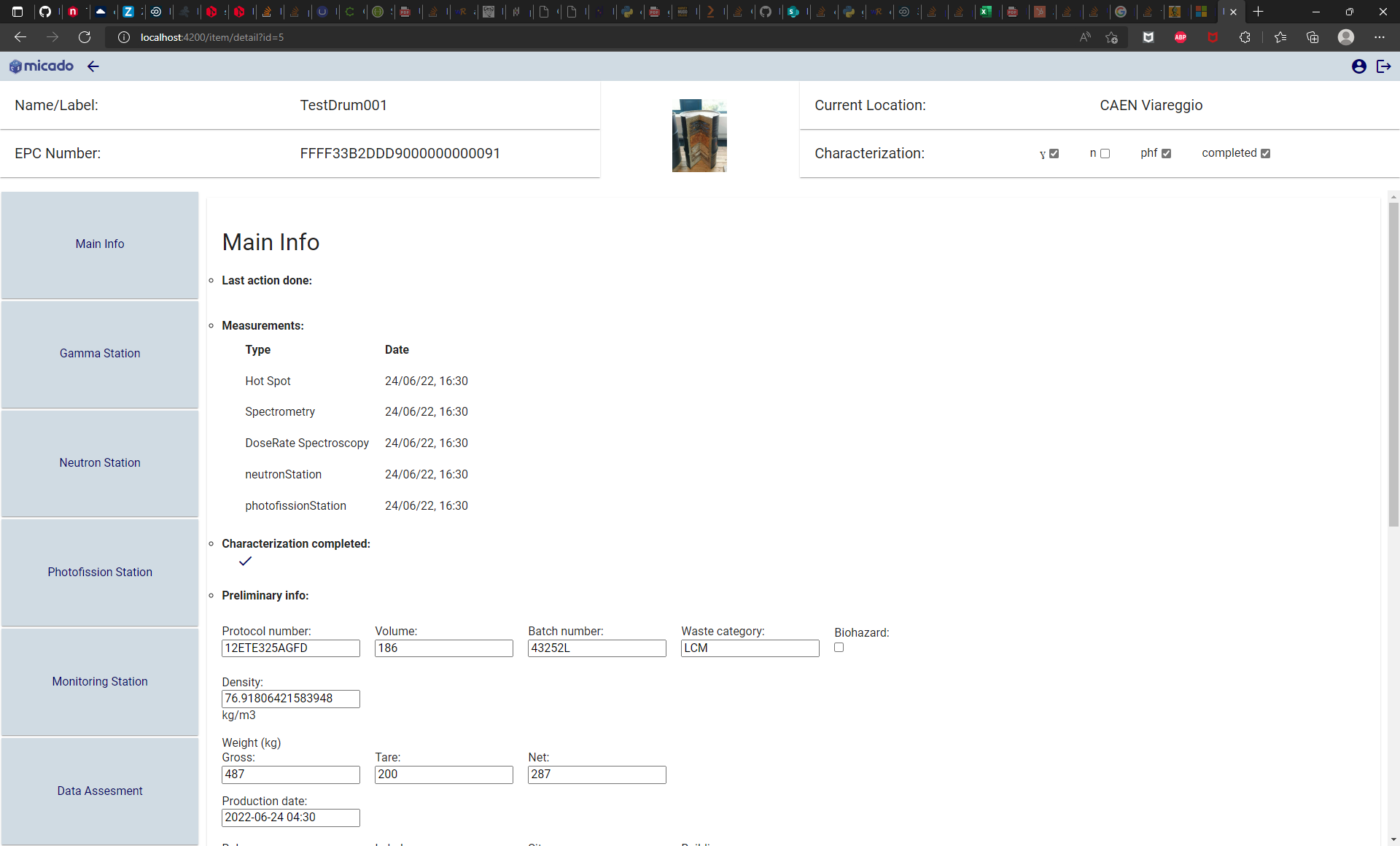 Work Carried Out (V/VII)
Workflow recommendation
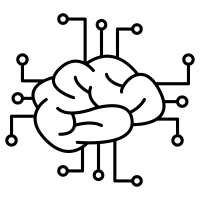 AI algorithm implementation
Extract from the rule base that allows which detector can be used next
From MICADO experts’ interview
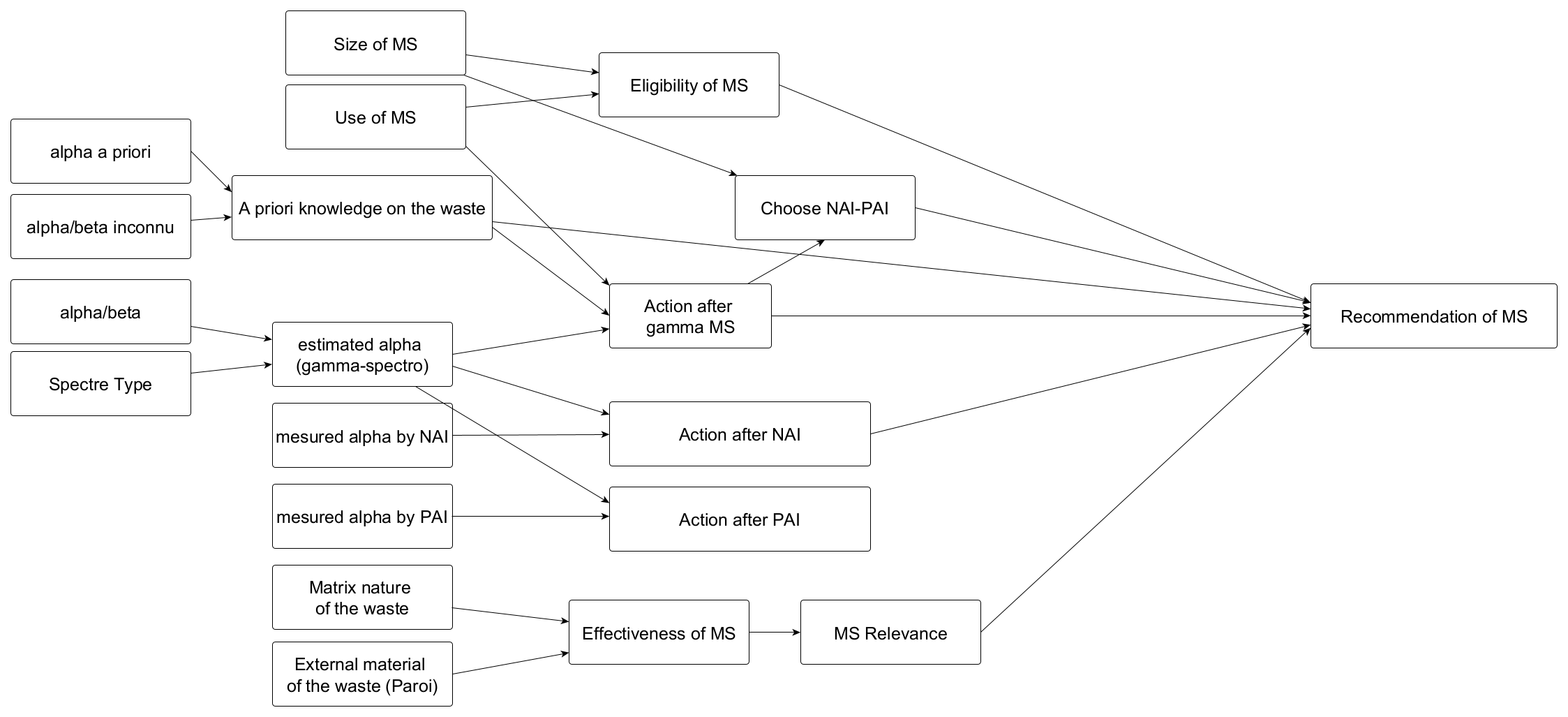 MS = Measurement System
NAI = Neutron Active Interrogation
PAI = Photonic Active Interrogation
Allows non-expert people to conduct waste characterization
1/25/2023
12
Work Carried Out (VI/VII)
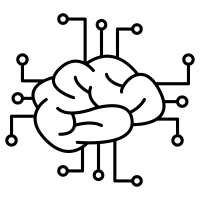 Same AI algorithm applied in conjunction with gamma camera improvement
Control: 
Mask/antimask procedure is now automatic
Json format for the results (image, spectrum, etc.)

Embedding AI and treatments
Embedded software have been rethought for more robustness (restful apis)
Noisy pixels automatic cancellation
Implementation of the Bayesian algorithms developed in WP4

Automatic exposure time
Regarding the number of events and the quality of data, ExpressIF® advices if the acquisition must continue or stop
1/25/2023
13
Work Carried Out (VII/VII)
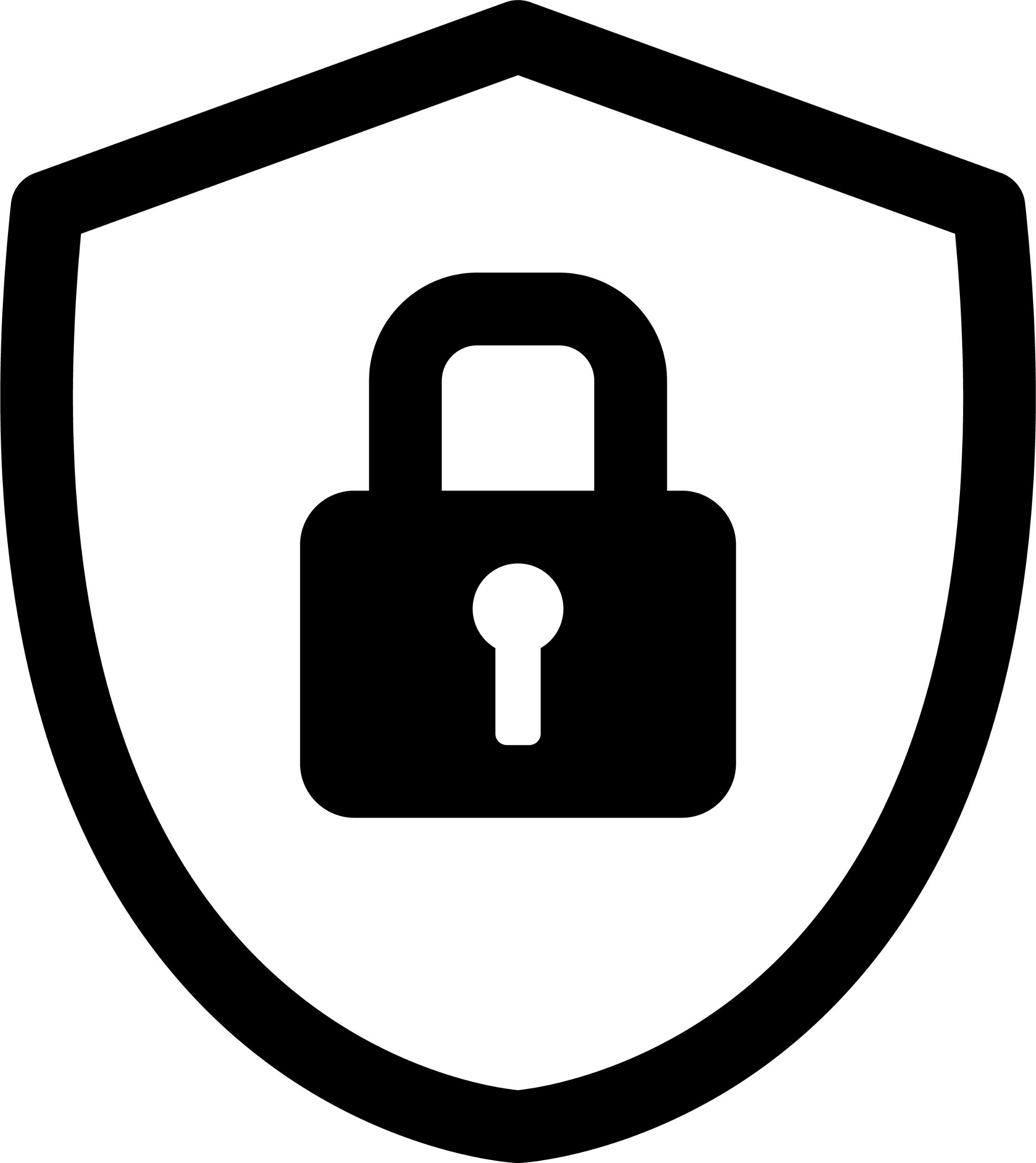 Data Security Assessment and Implementation
Public/private key protocol implemented
Evaluation test of the blockchain technology : software form to test the data encryption and access based on different user configurations
For the test only ancillary and already available drum data/info will be used. No direct connection to the different technologies to minimize the impact.
User dependent
Link to the MICADO database to access the encrypted data
User 1
Data encryption blockchain
Data transfer to an external Database
Form to be manually filled
Par1
Par2
Par3
.
.
.
User 2
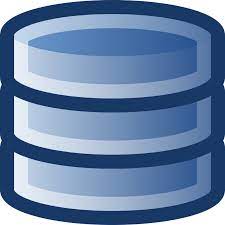 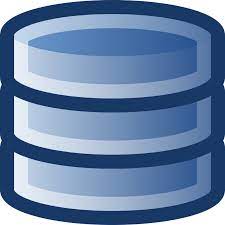 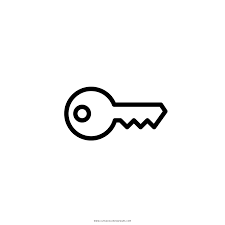 User 3
RadBASE
Web form
1/25/2023
14
Results
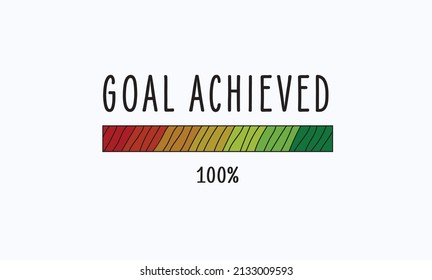 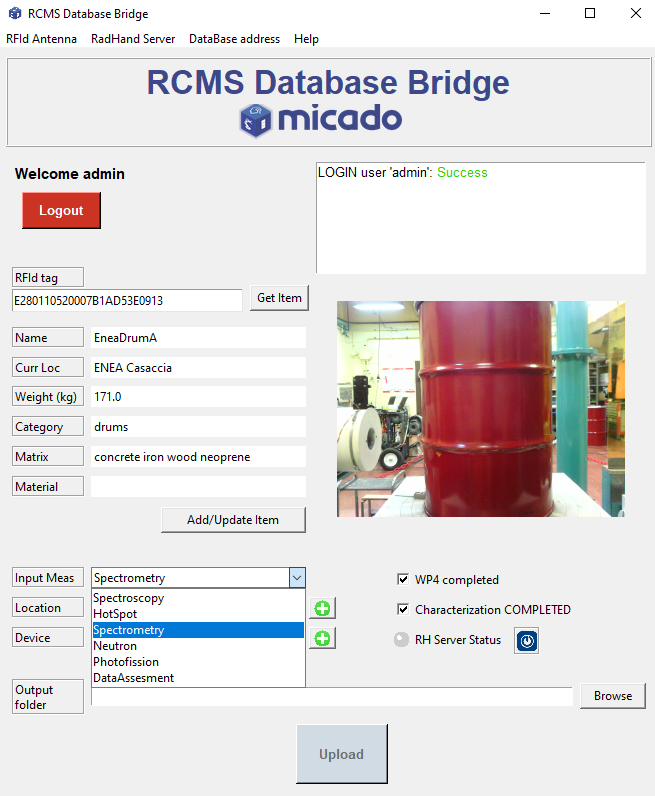 Flexibility
Modularity
Homogeneity
Security
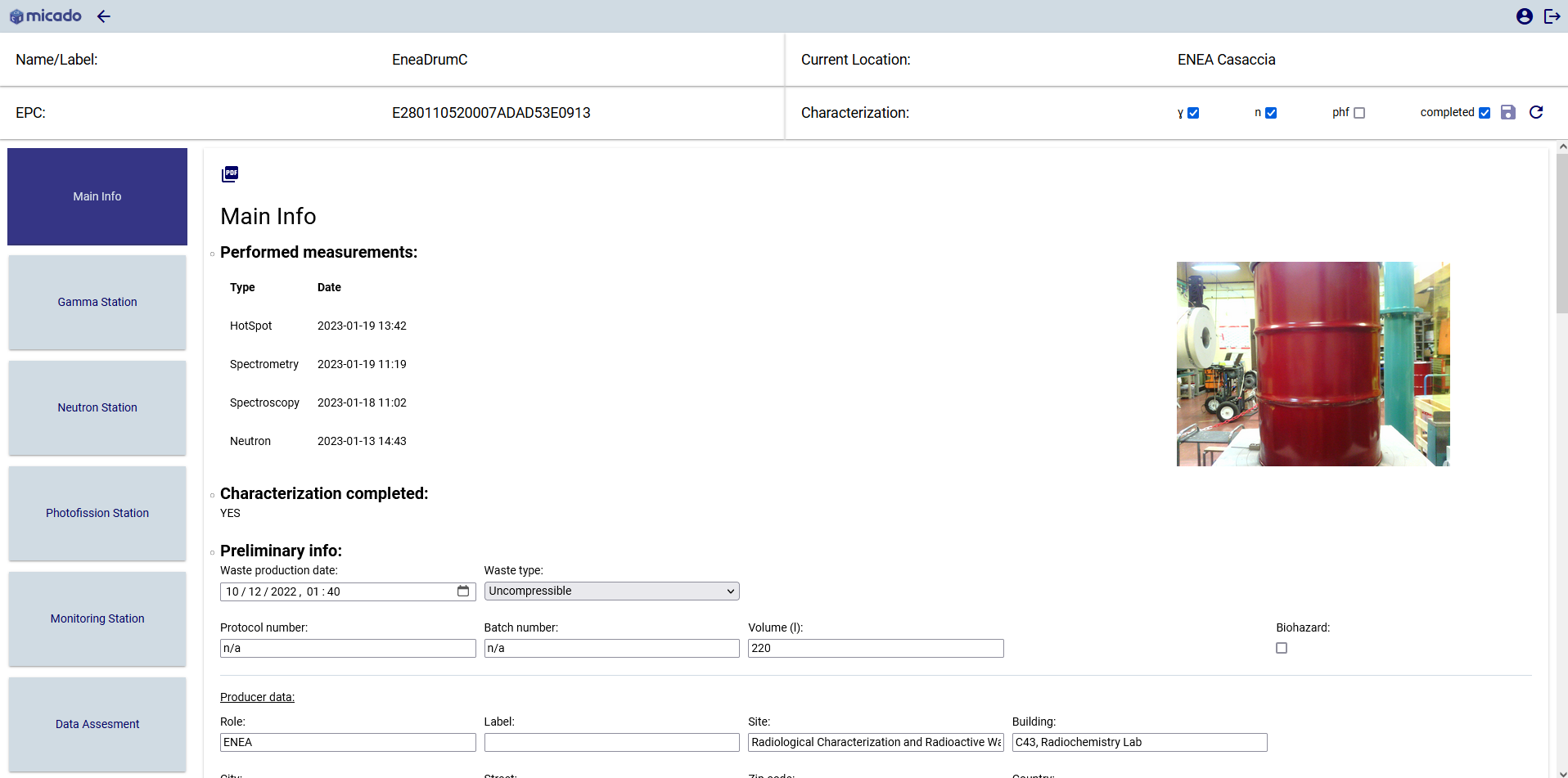 1/25/2023
15
Results
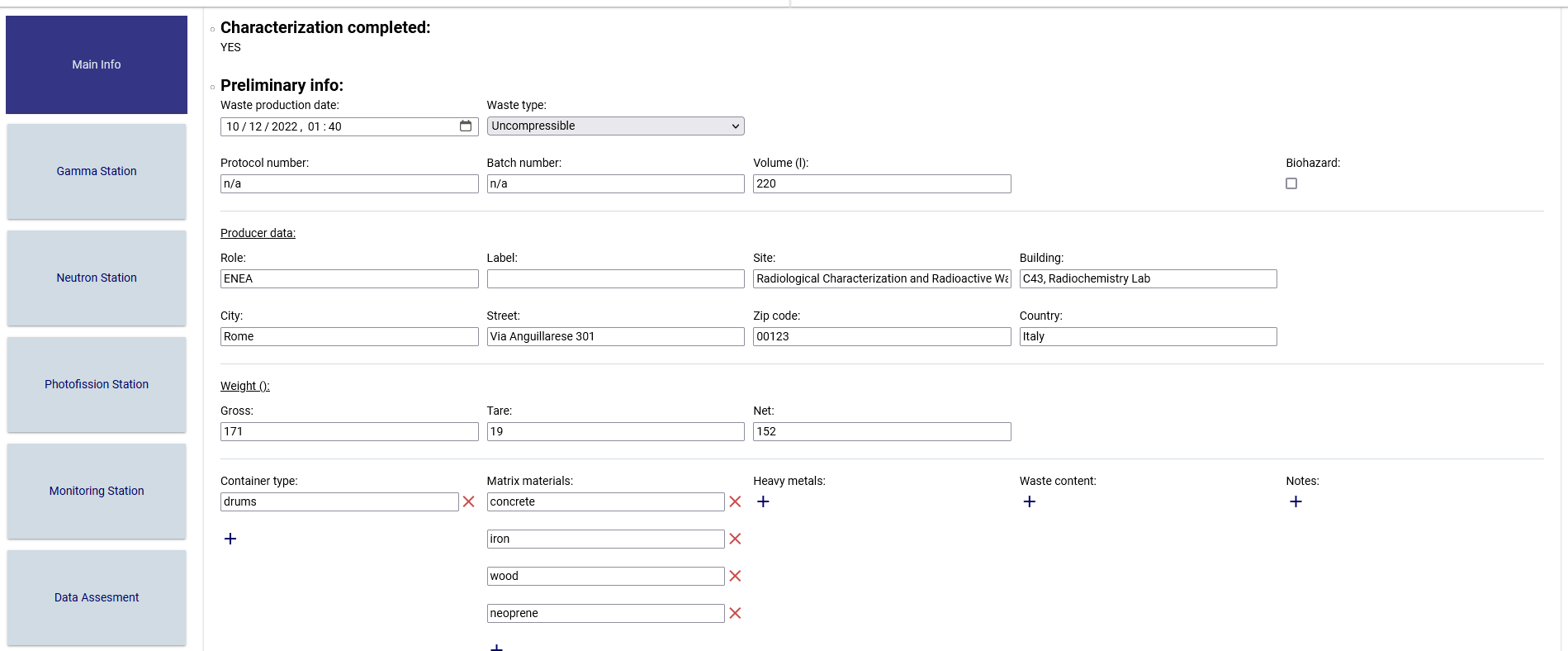 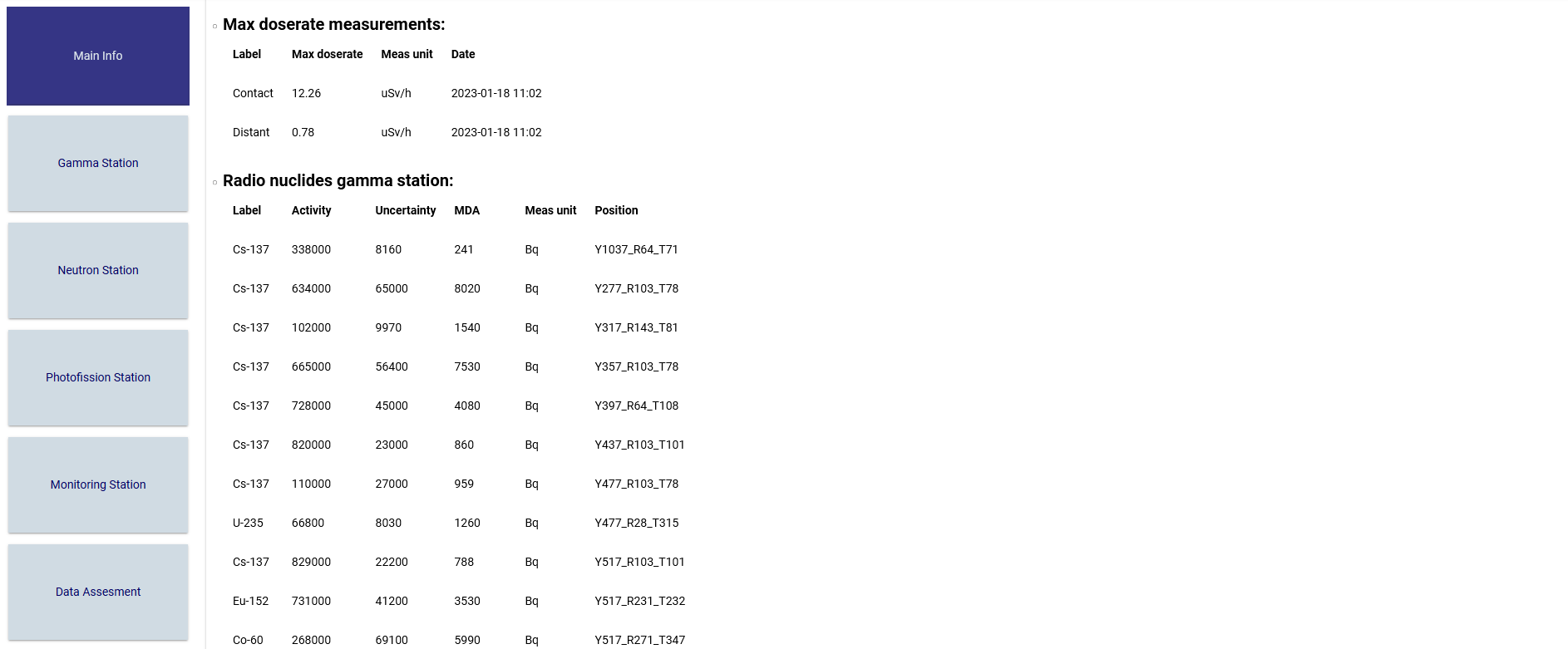 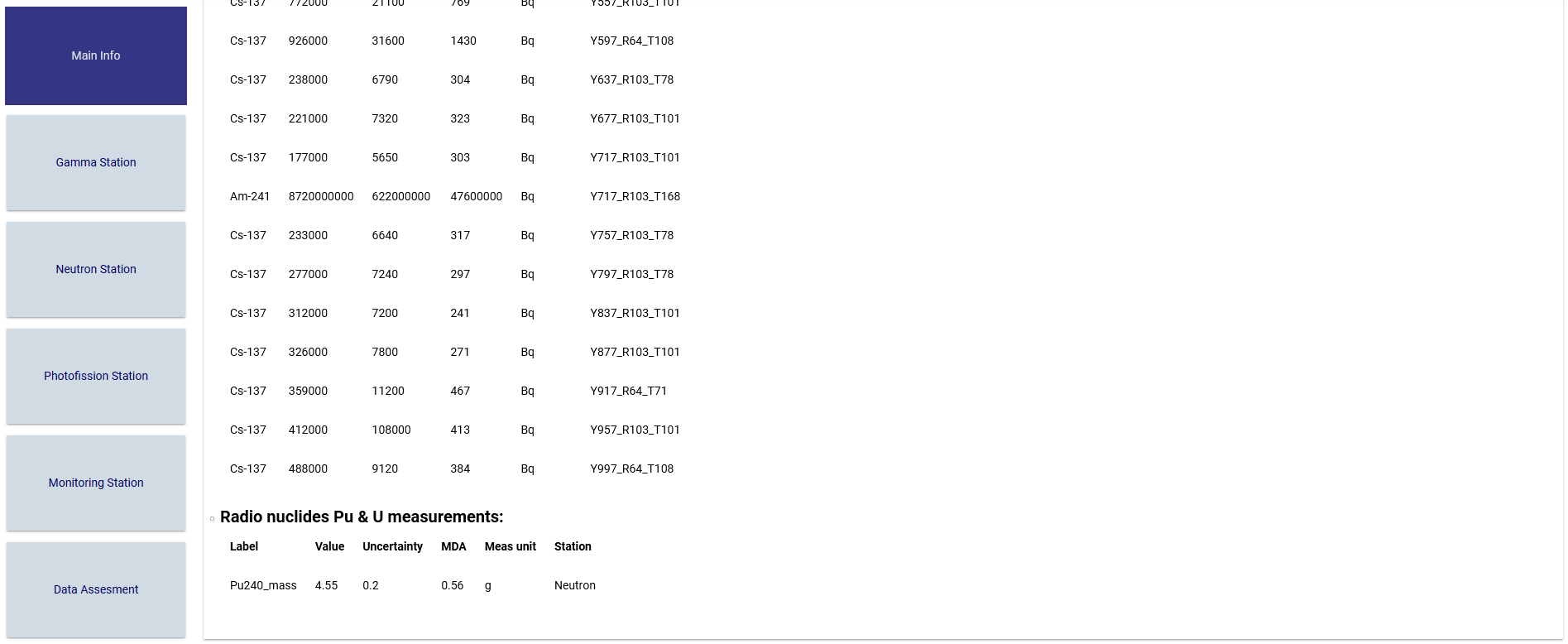 Let’s have a look!
1/25/2023
16
Back up slides
1/25/2023
18
RCMS Database GUI
JavaScript/TypeScript application developed through Angular
Visualization and functionality depend on the user permission
It interfaces with the RMCS DB, but it is decoupled from specific API types
It includes the possibility to download all the information as a document report
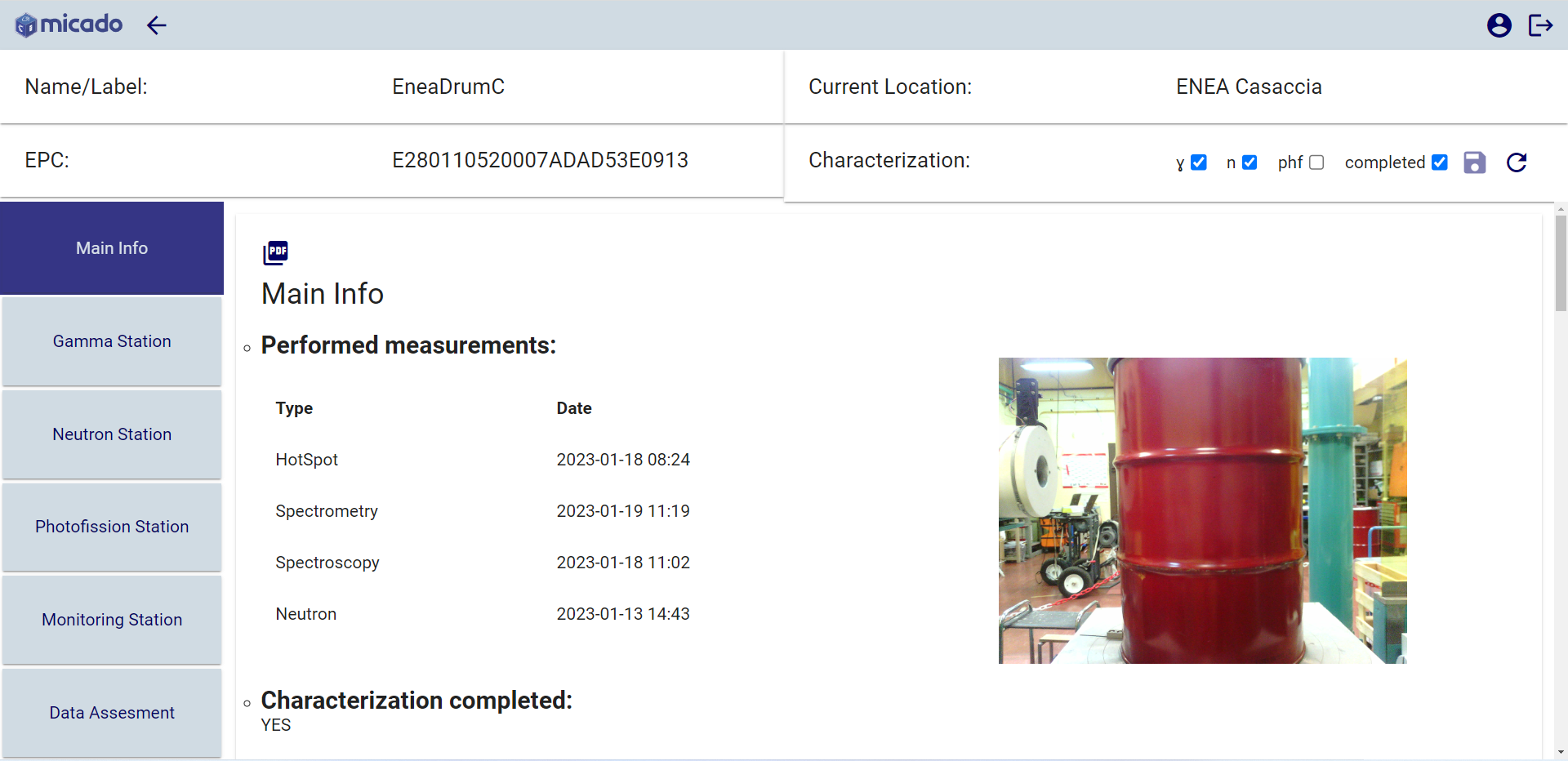 1/25/2023
19
Data Classification
The information reported in the GUI are tagged as ‘PUBLIC’ or ‘EXPERT’
Each quantity characterizing the Drum in term of waste properties are public (i.e. dose rate, radionuclides identified) and each MICADO user has access to them.
All the information related to the technology involved in the characterization or measurement details are classified as ‘EXPERT’ and thus, visible by a restricted group of item.
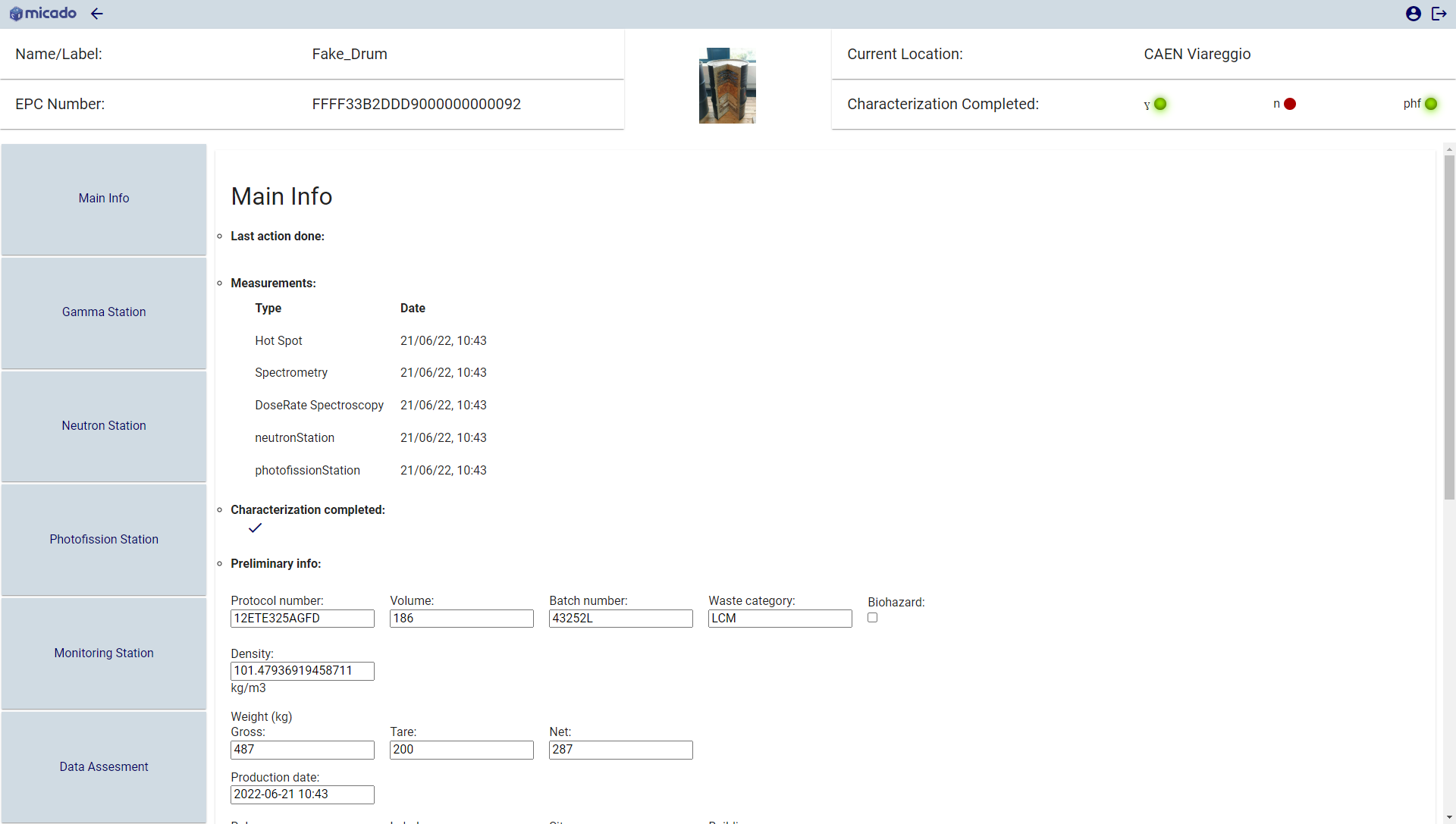 PUBLIC
EXPERT
1/25/2023
20
RCMS user classification
The Bridge and GUI interaction depends on the type of permission the user has:
*Supervisor can modify the item info and check if the measurement stored lead to a complete characterization of the Drum
1/25/2023
21
Ex1: RadHAND
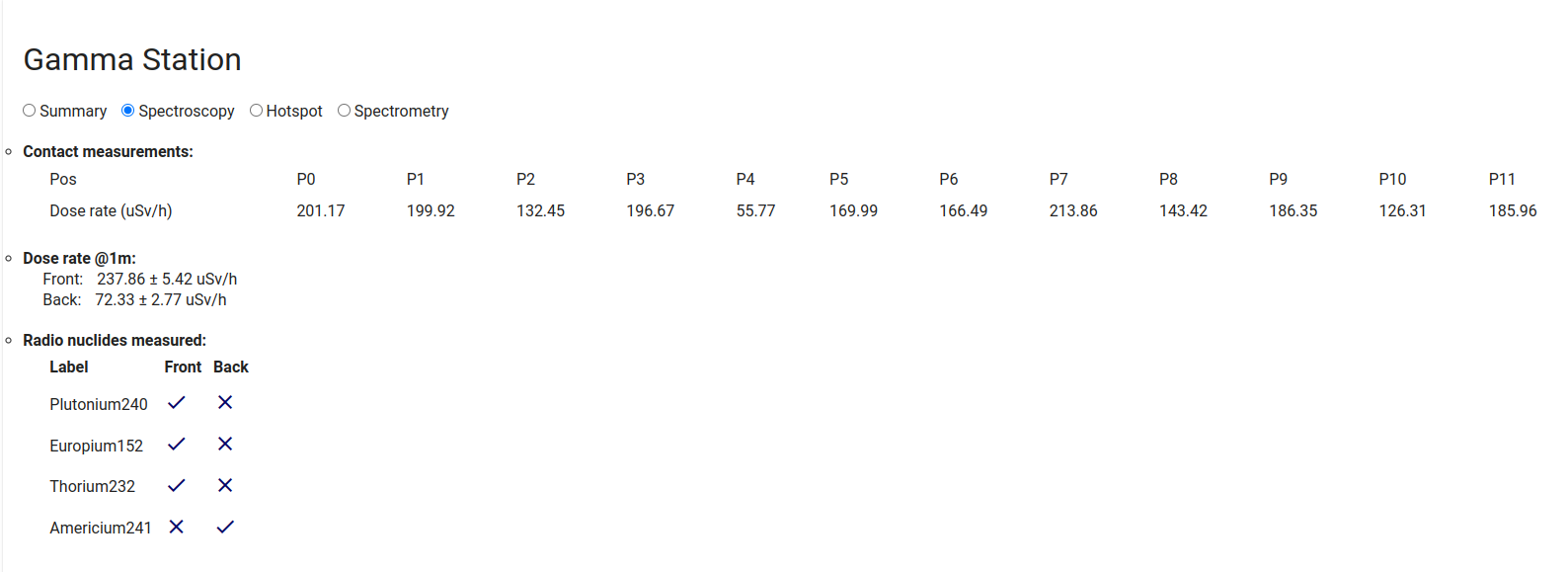 PUBLIC
1/25/2023
22
Software dvpt and technologies integration
EXPERT
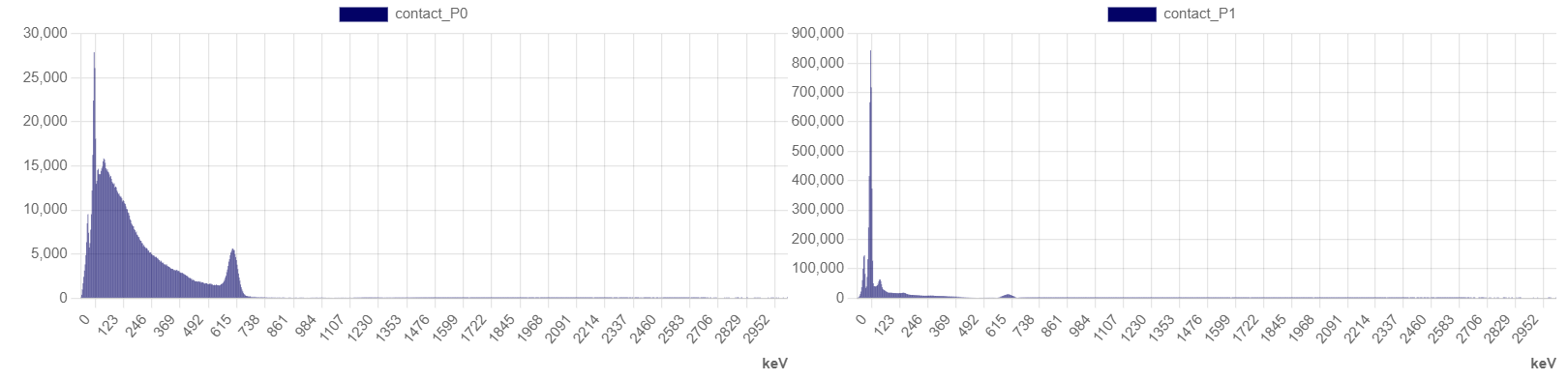 1/25/2023
23
1/25/2023
23
Software dvpt and technologies integration
Ex1: Photofission Station
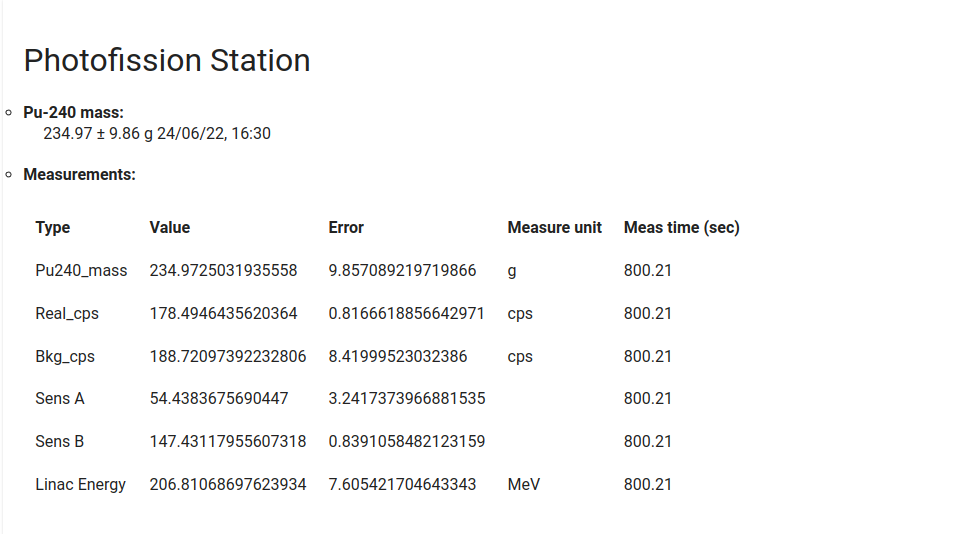 PUBLIC
EXPERT
1/25/2023
24
RCMS Database GUI
Each technology as a Device Category:
Measurements of each technology are uploaded as a single report
Following the data categorization:
MAIN data section: visualized by every people. Contains results
EXPERT data section: visualized by specific WP user (e.g. WP technician, Supervisor). Contains raw data
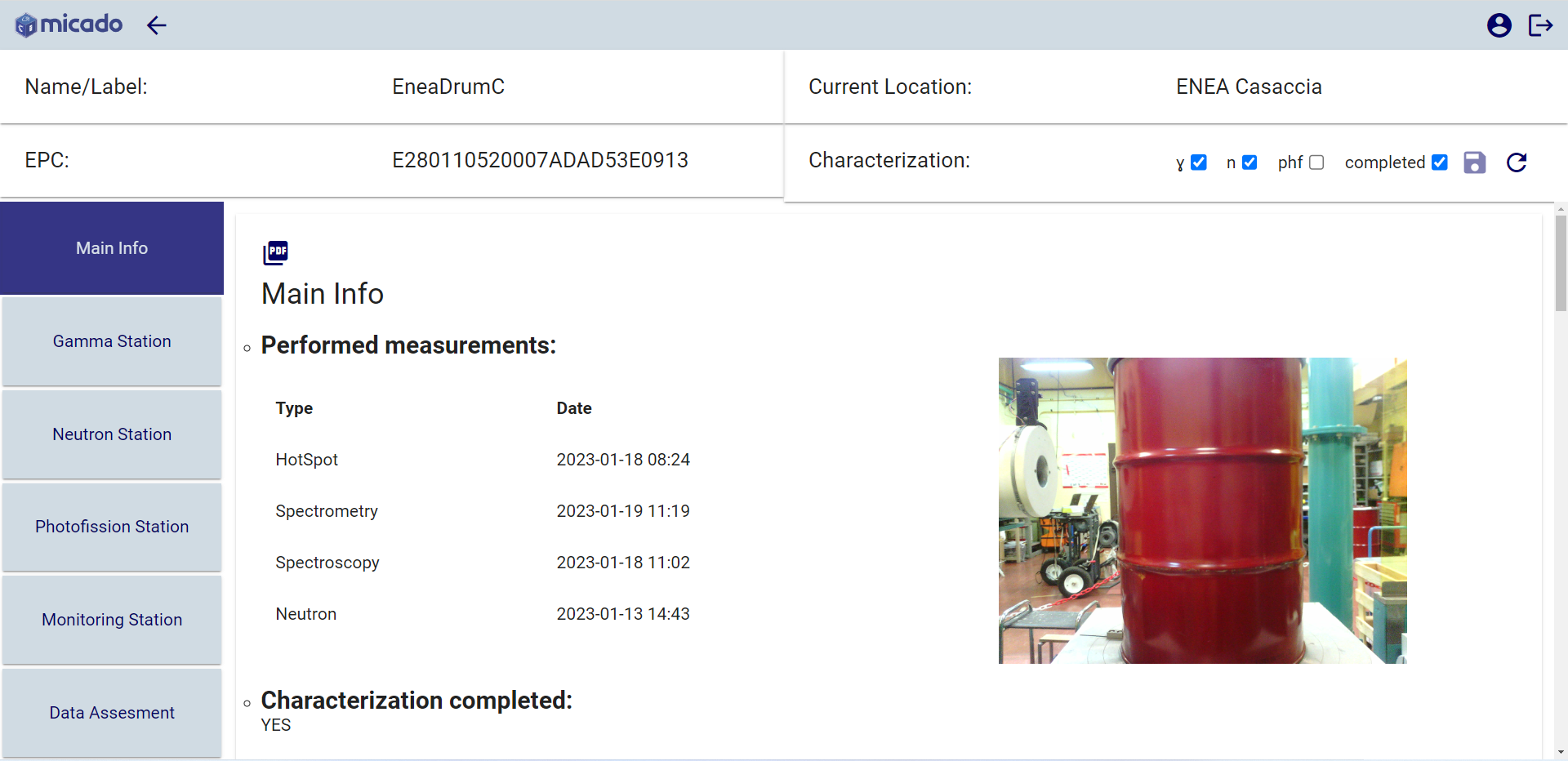 1/25/2023
25
Data security assessment - Blockchain
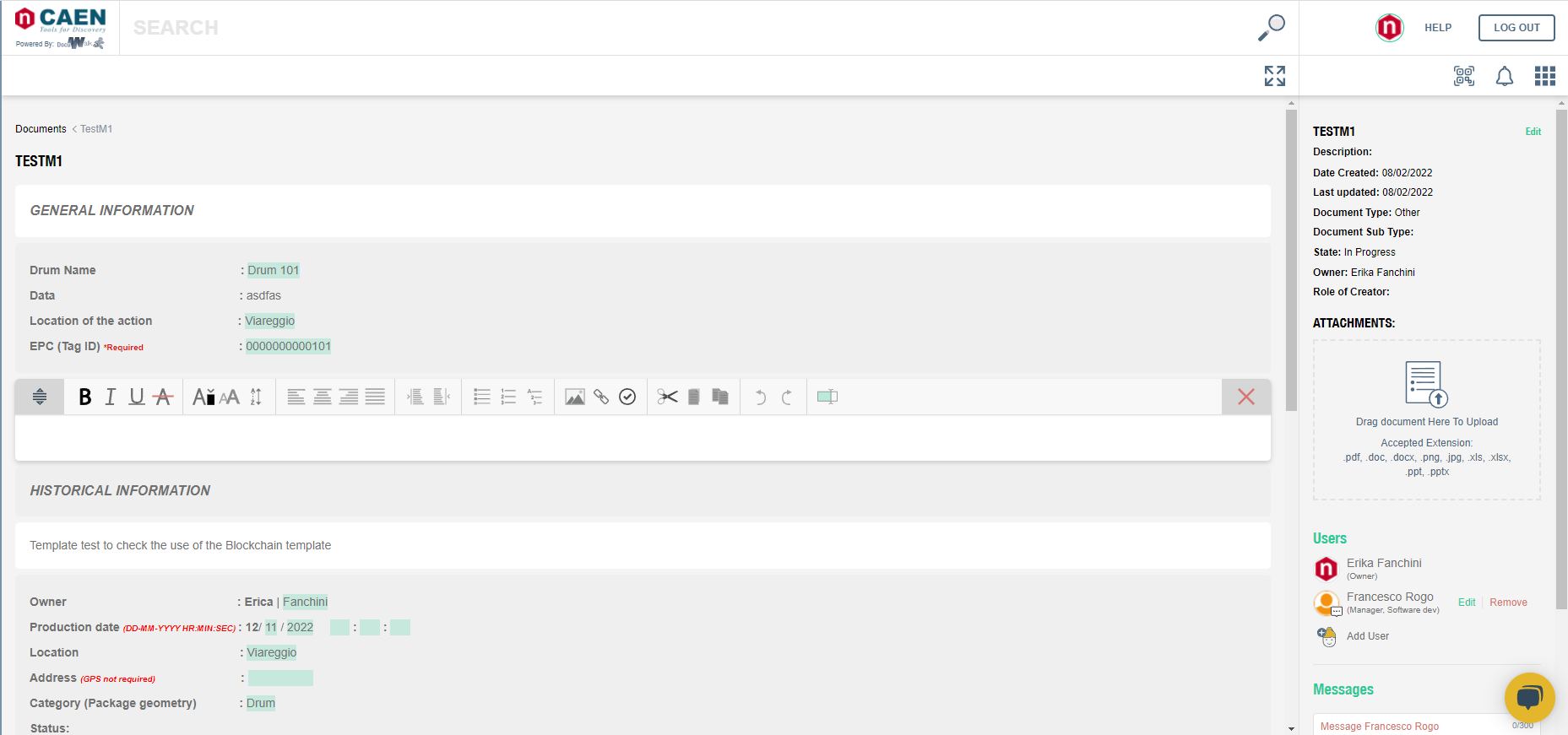 1/25/2023
26
Data security assessment - Blockchain
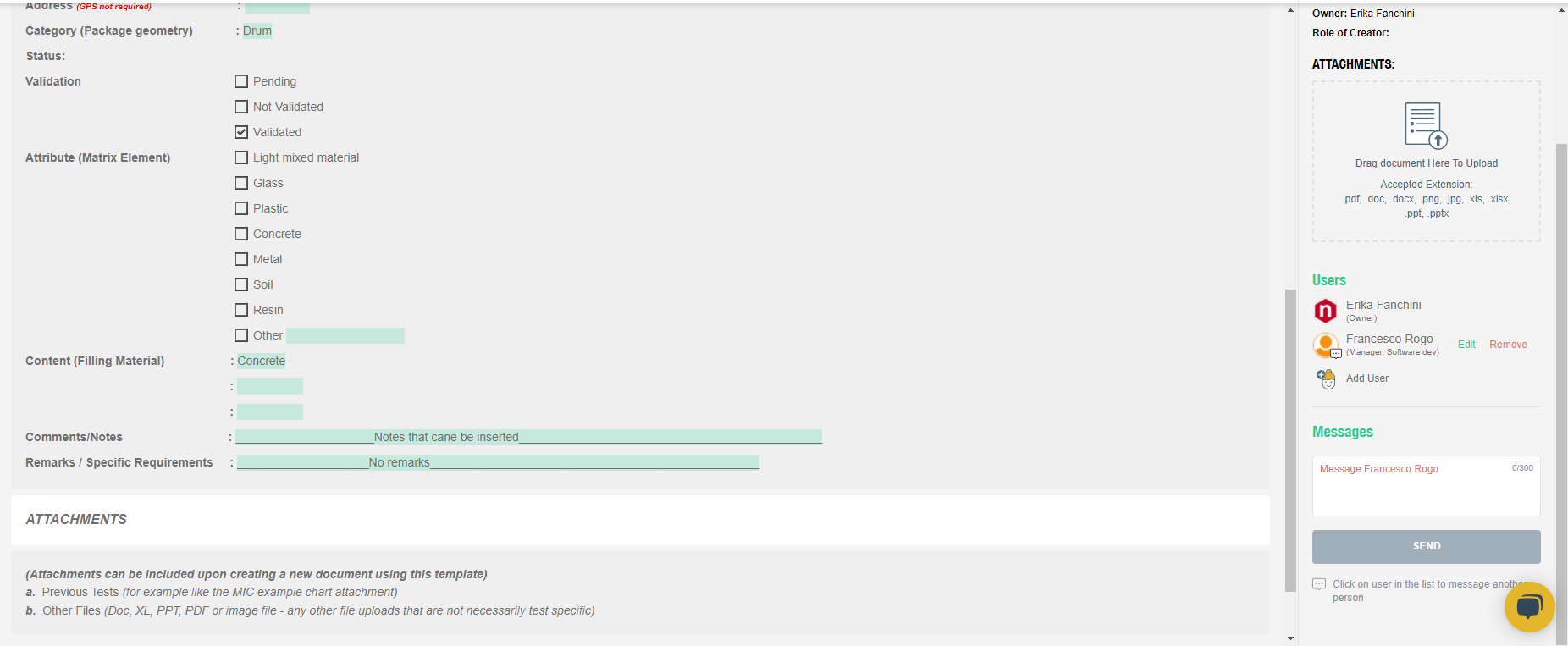 User based notification system
1/25/2023
27